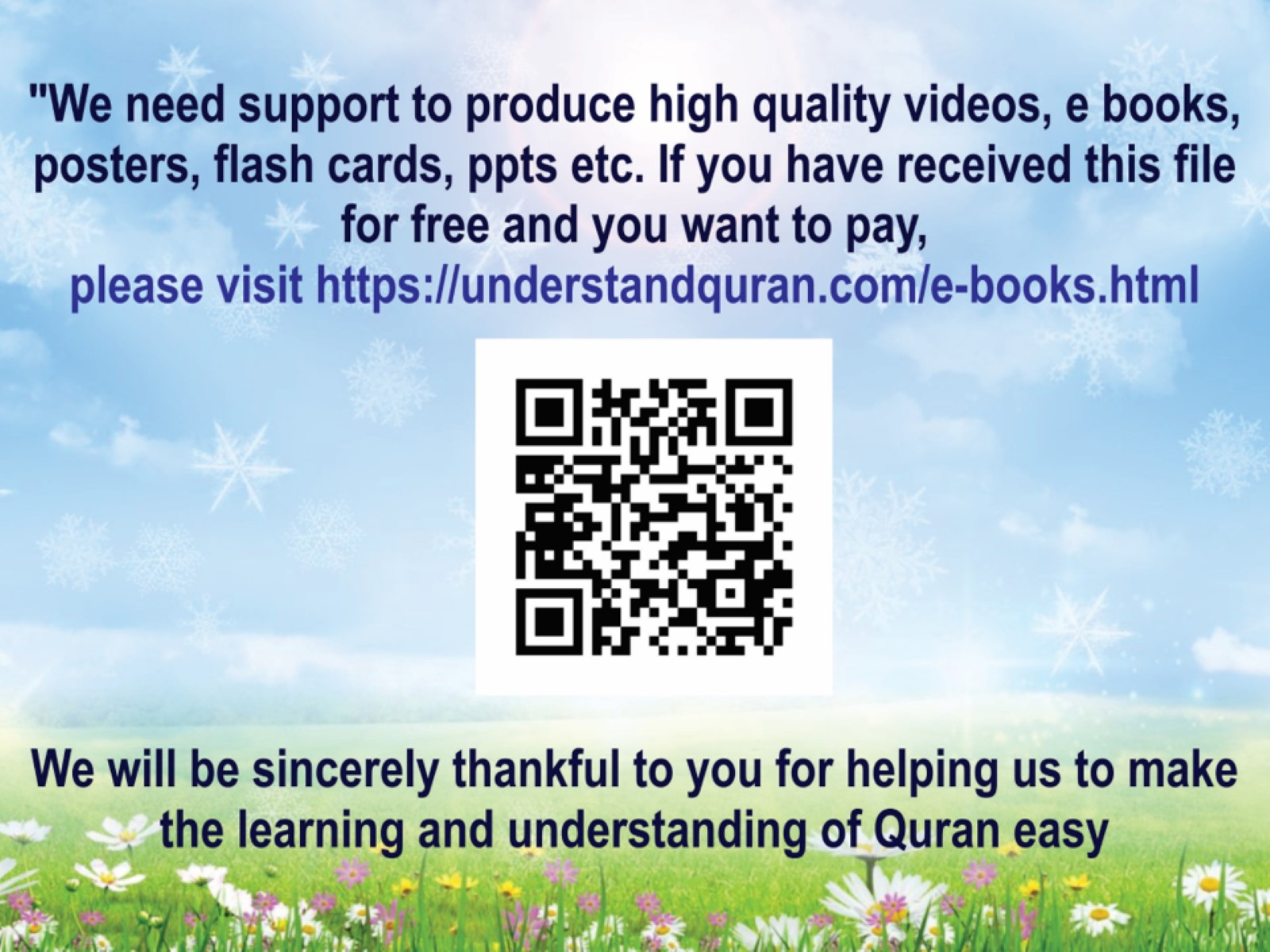 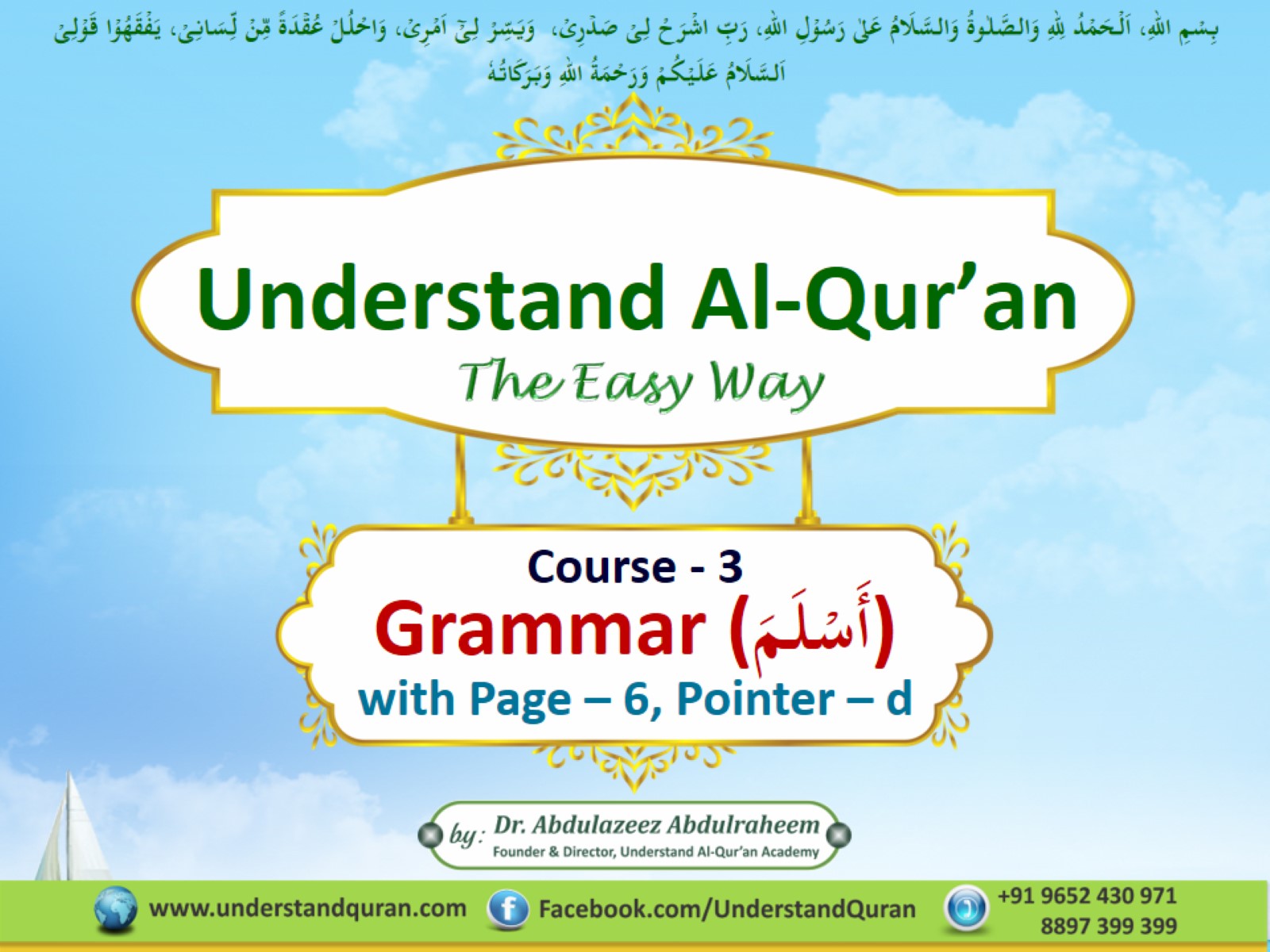 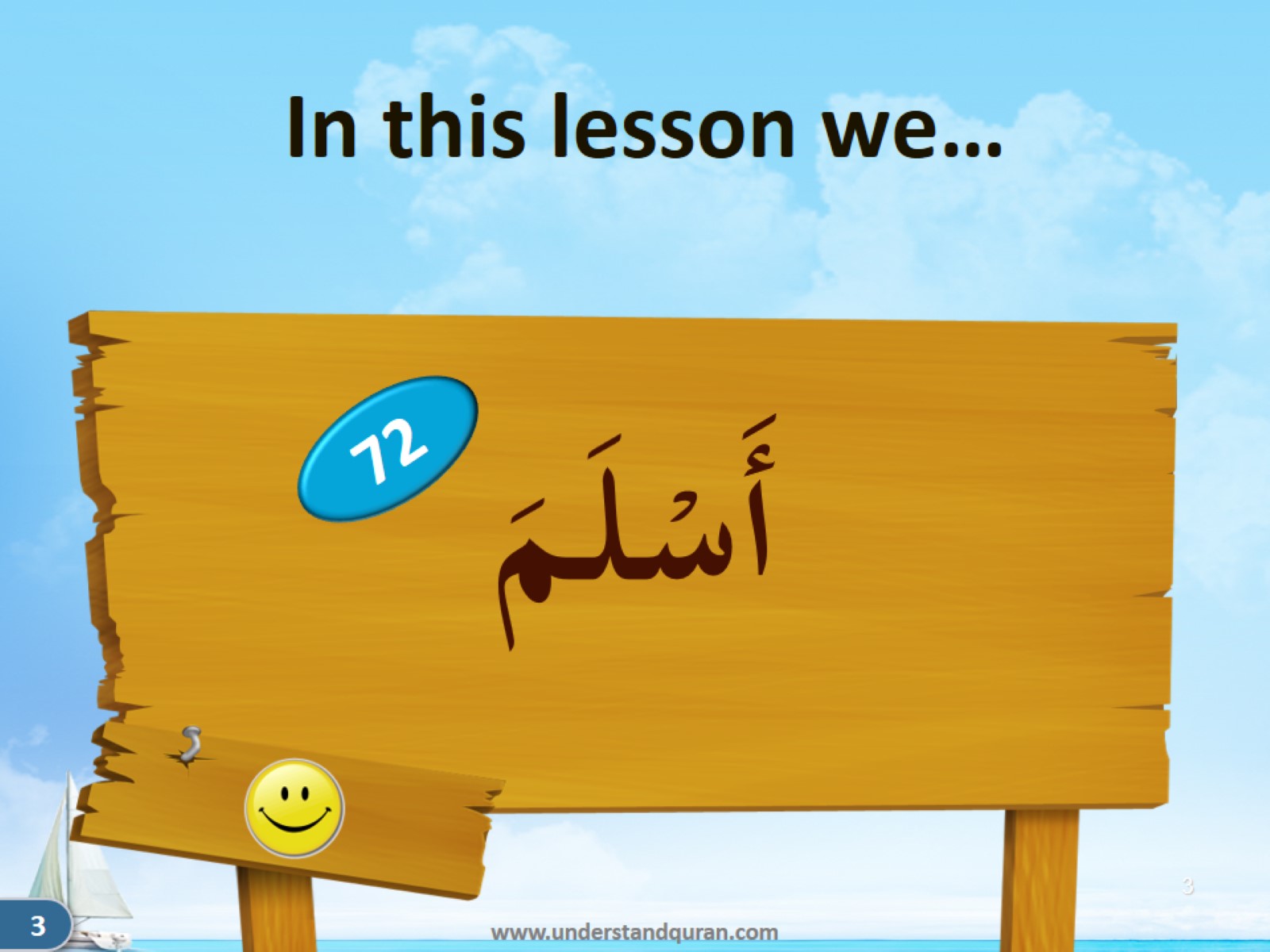 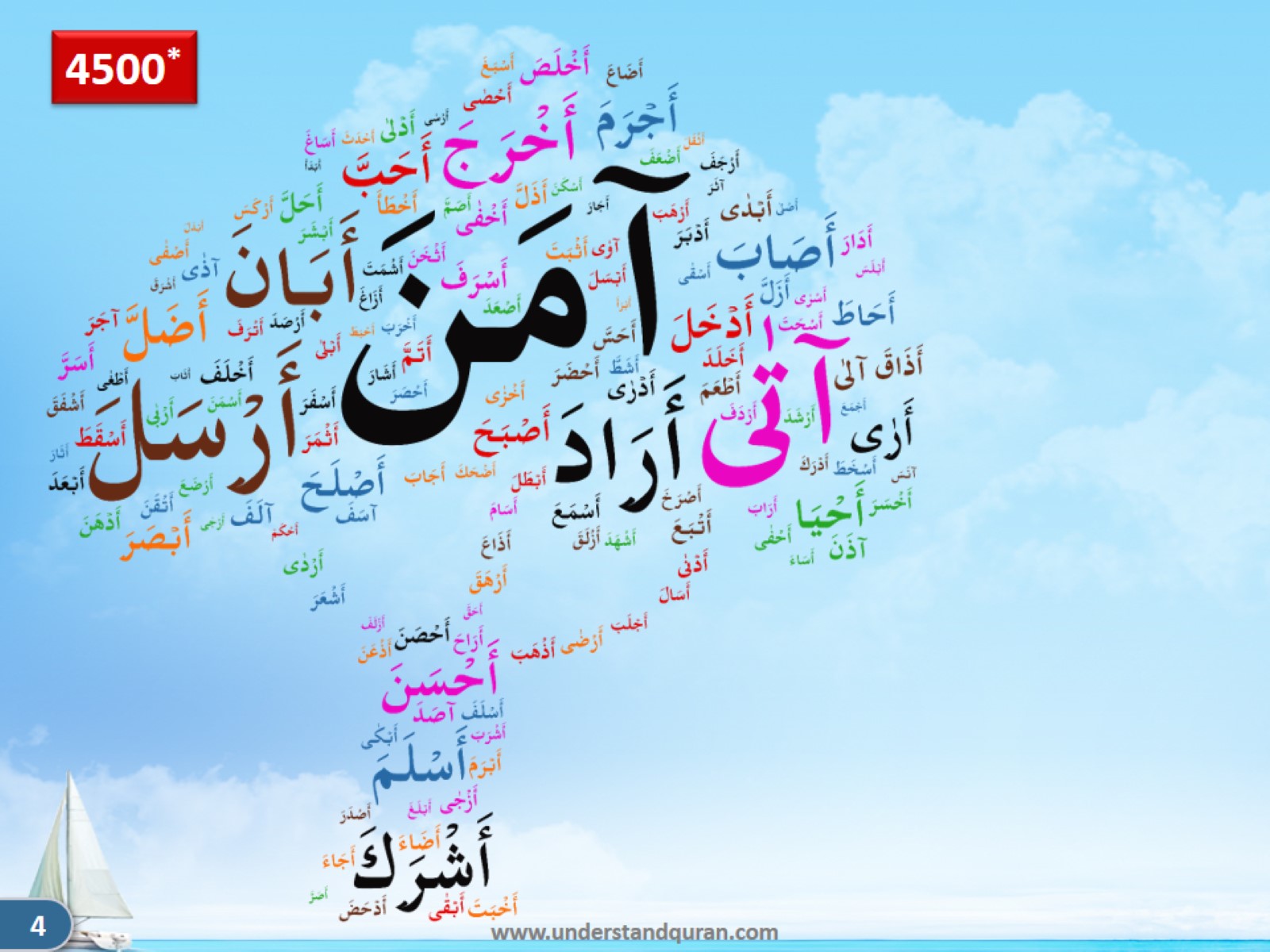 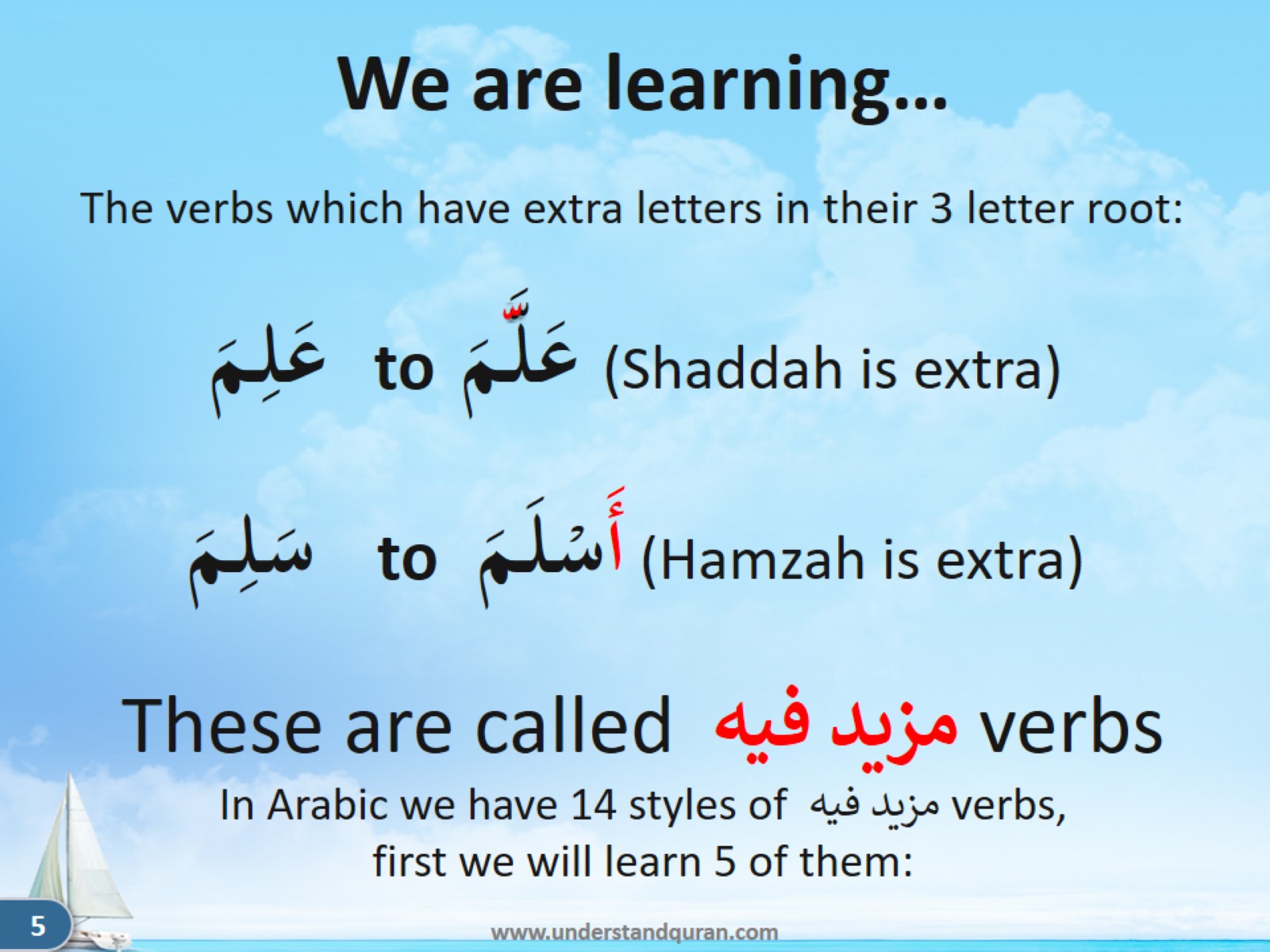 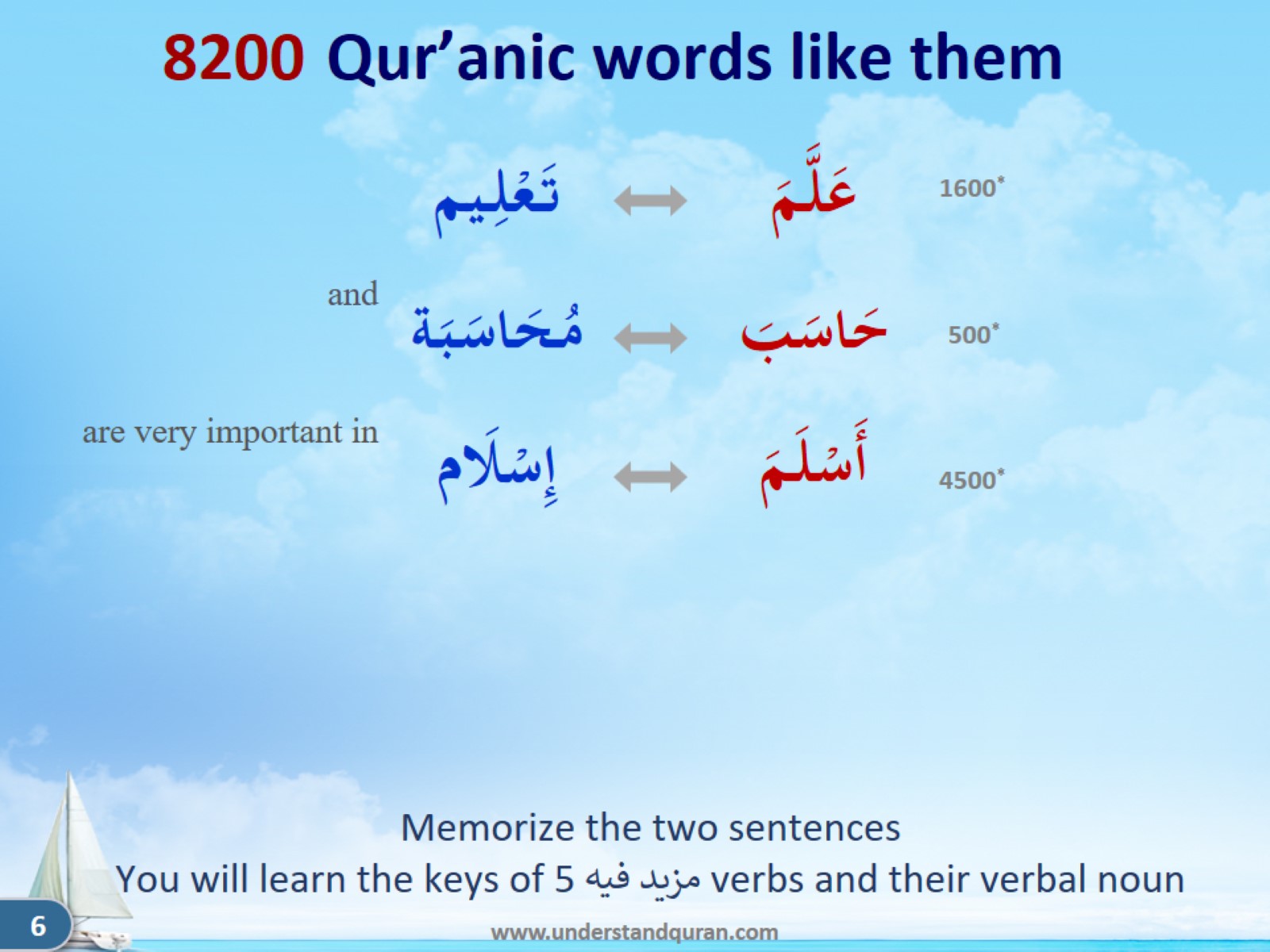 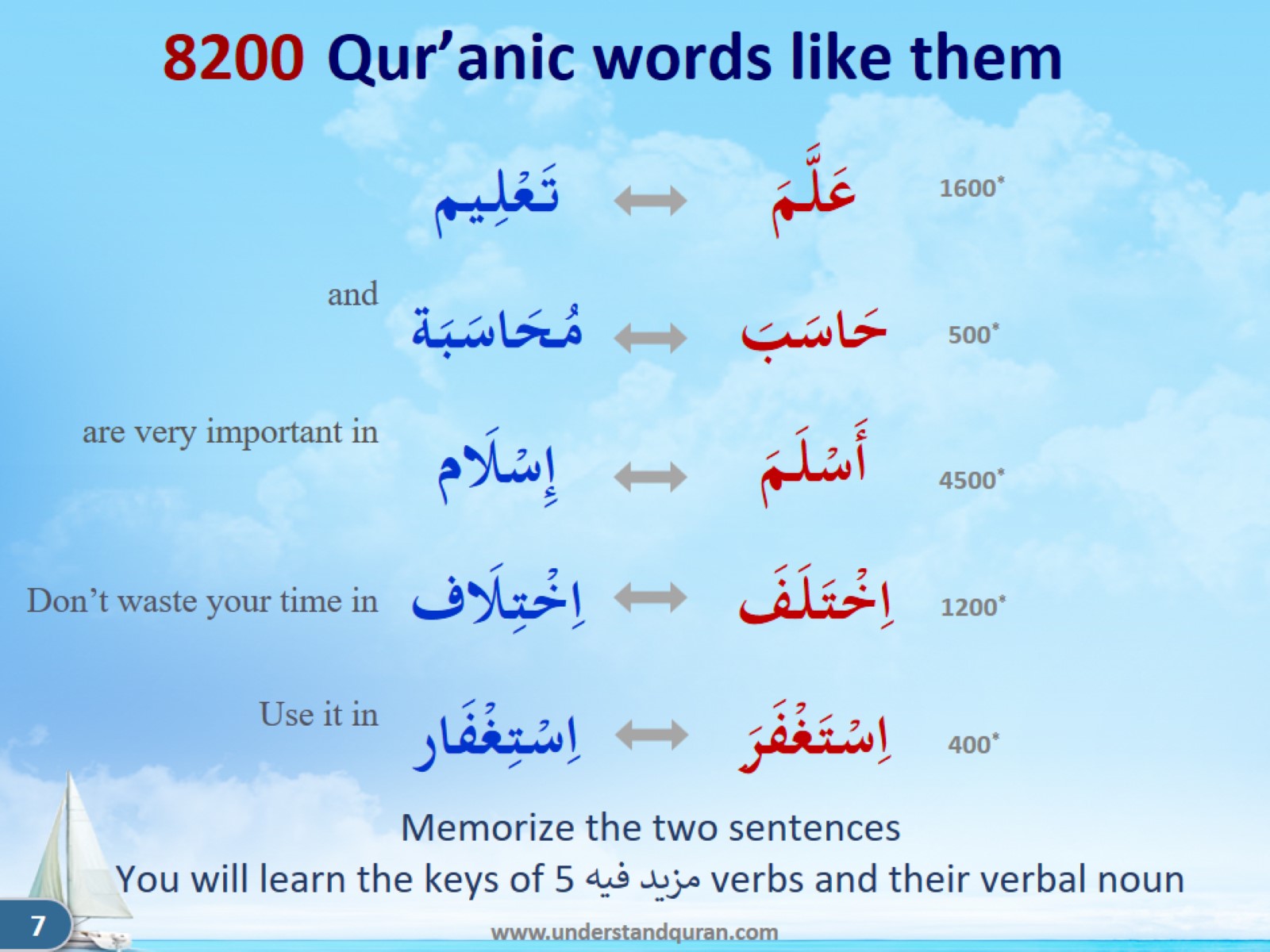 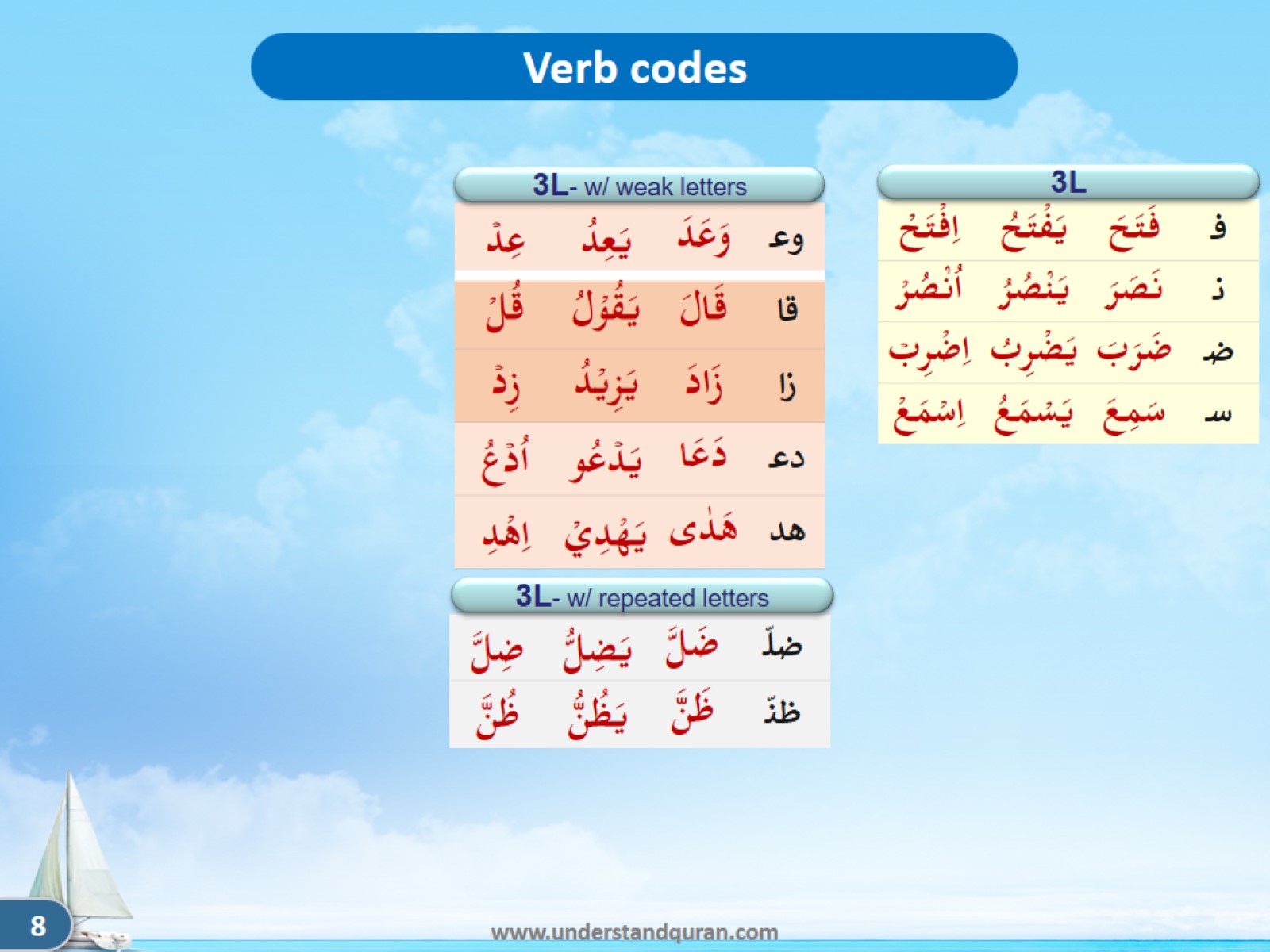 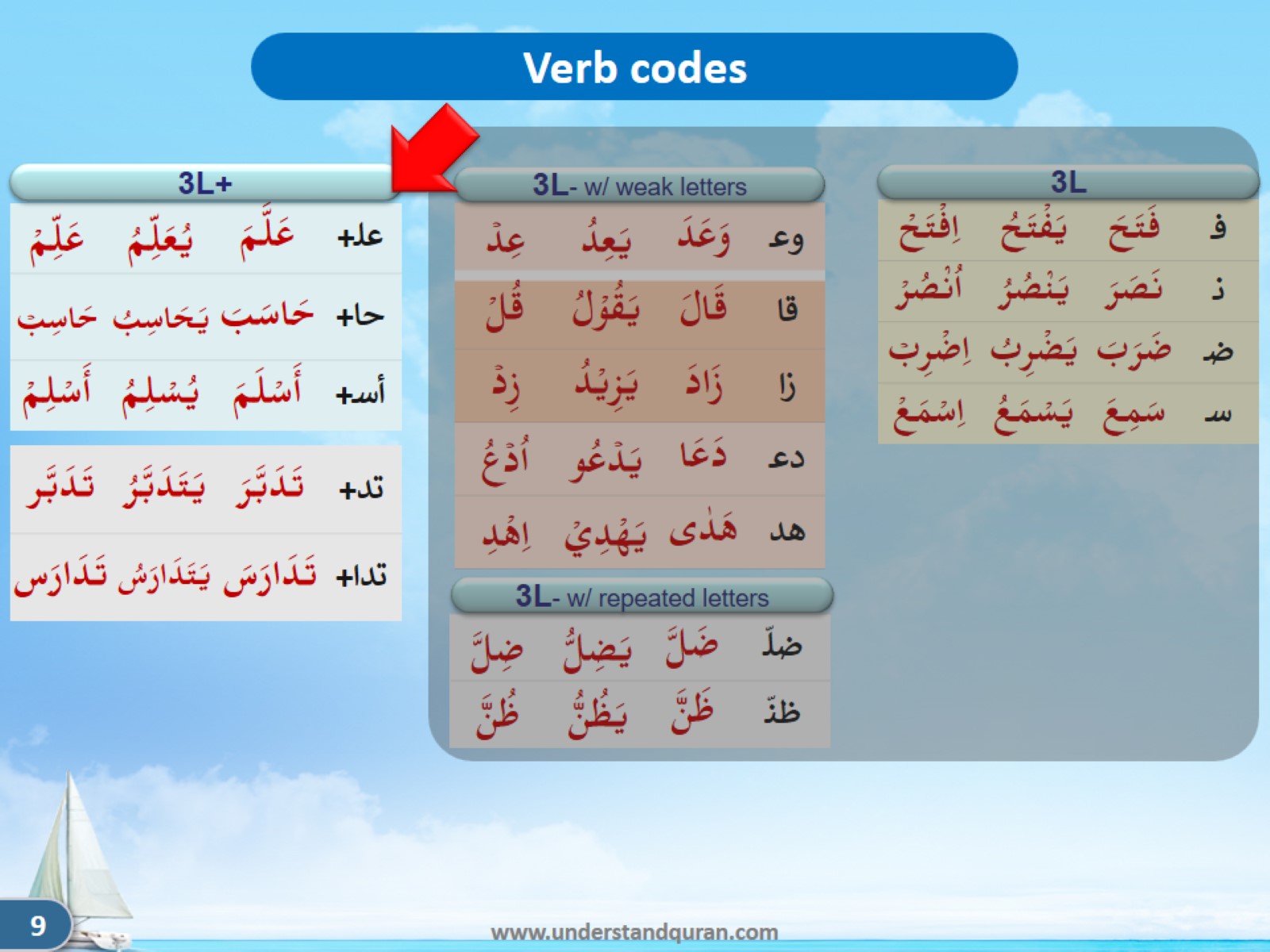 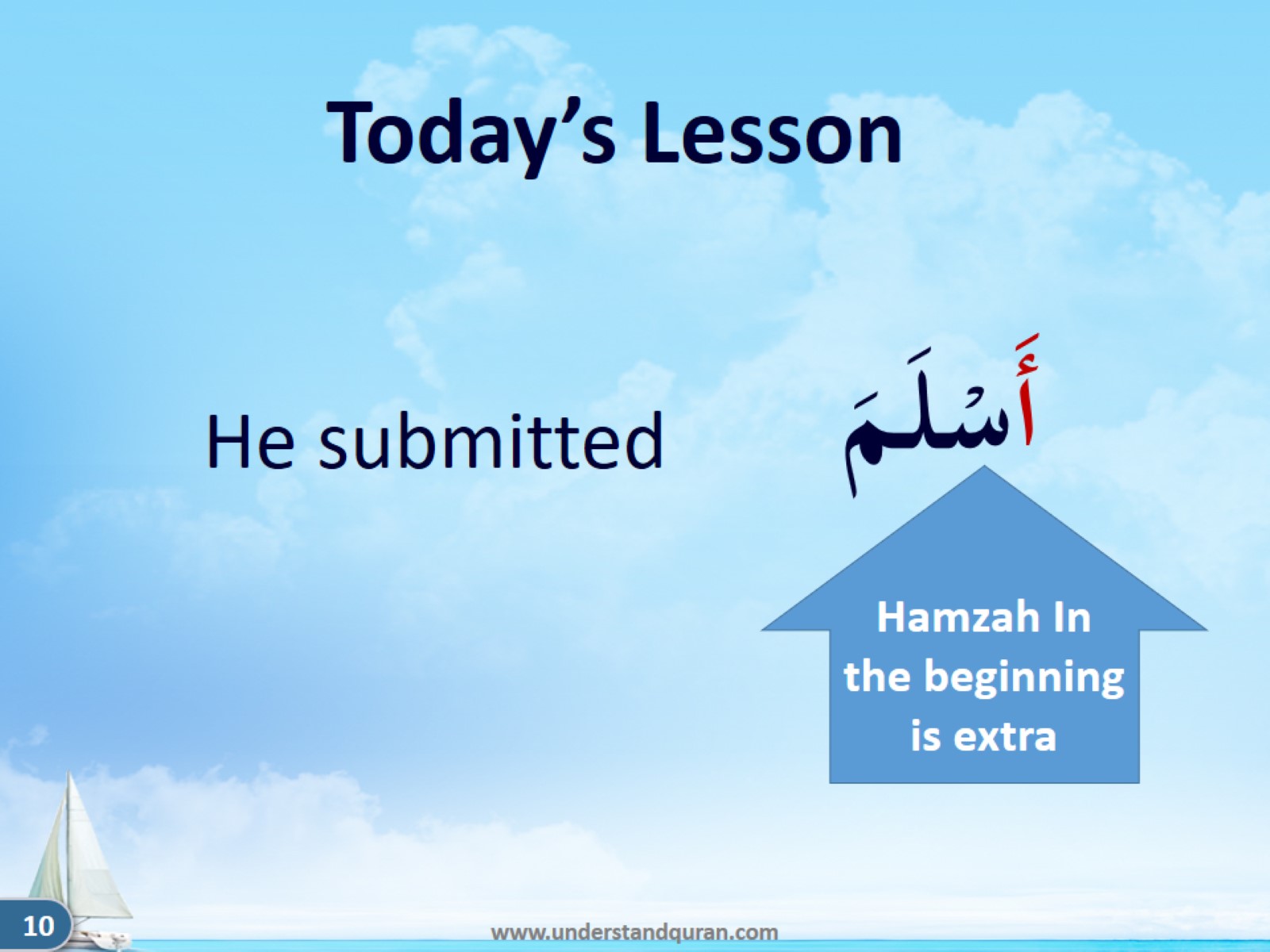 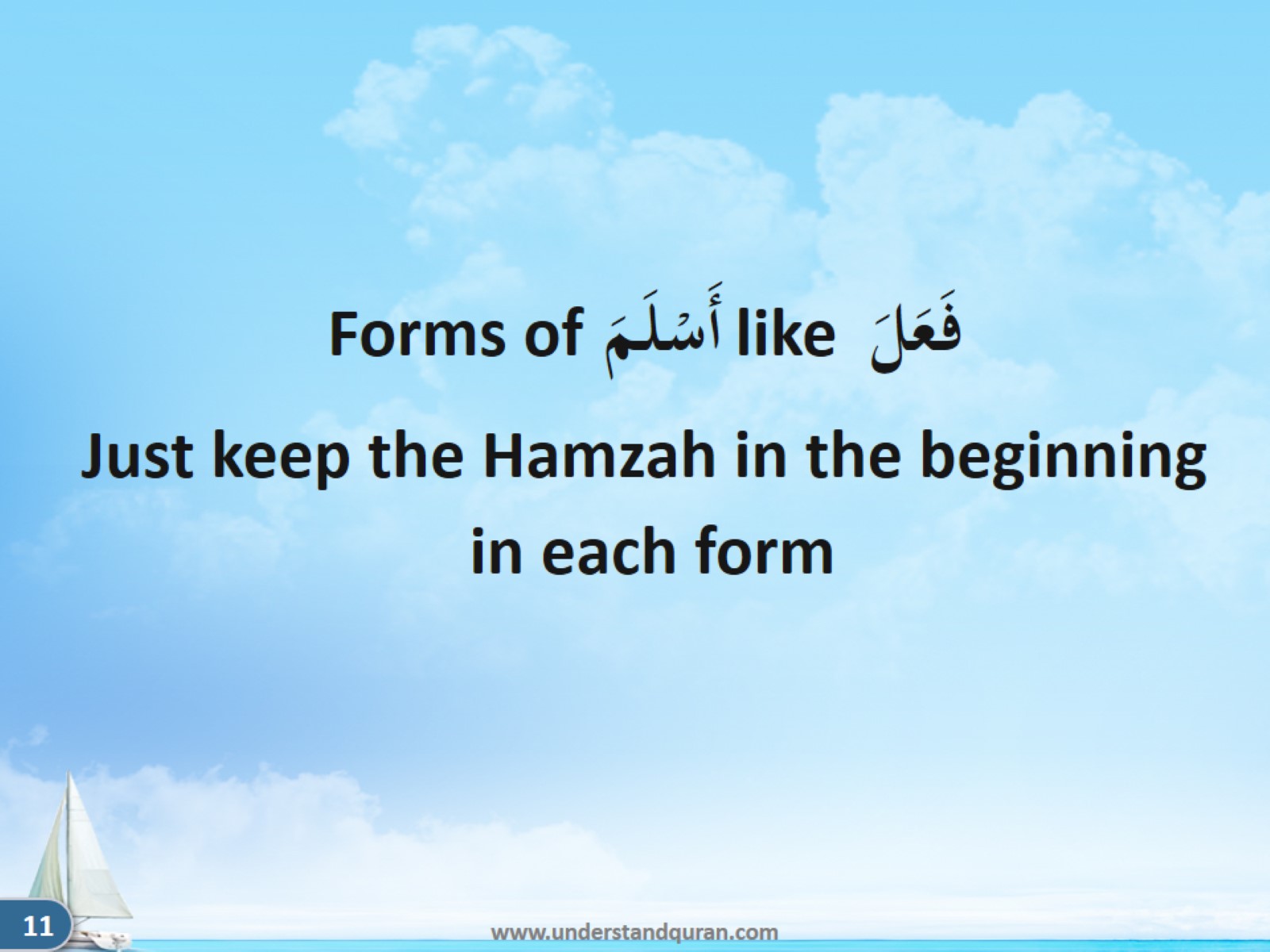 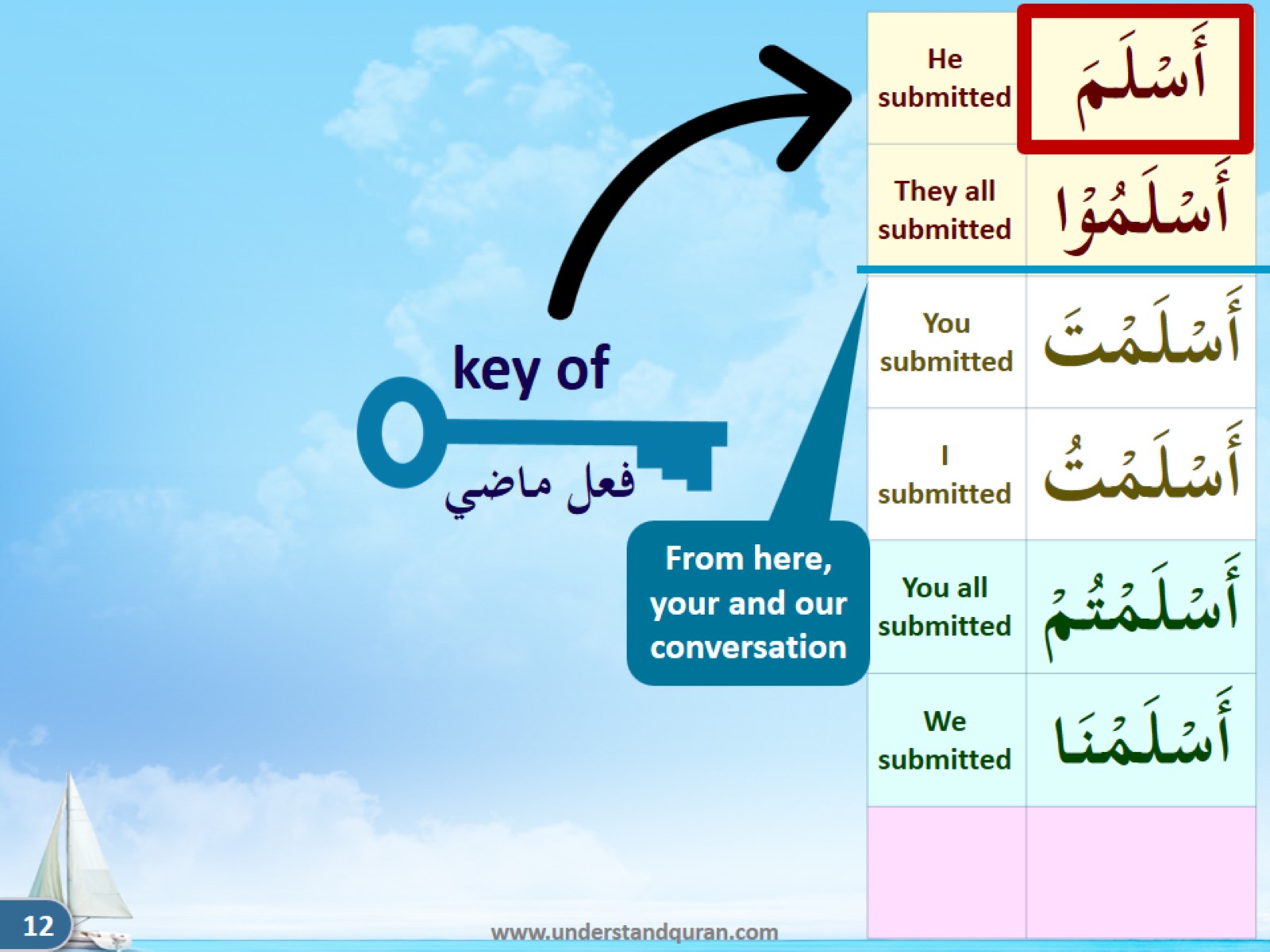 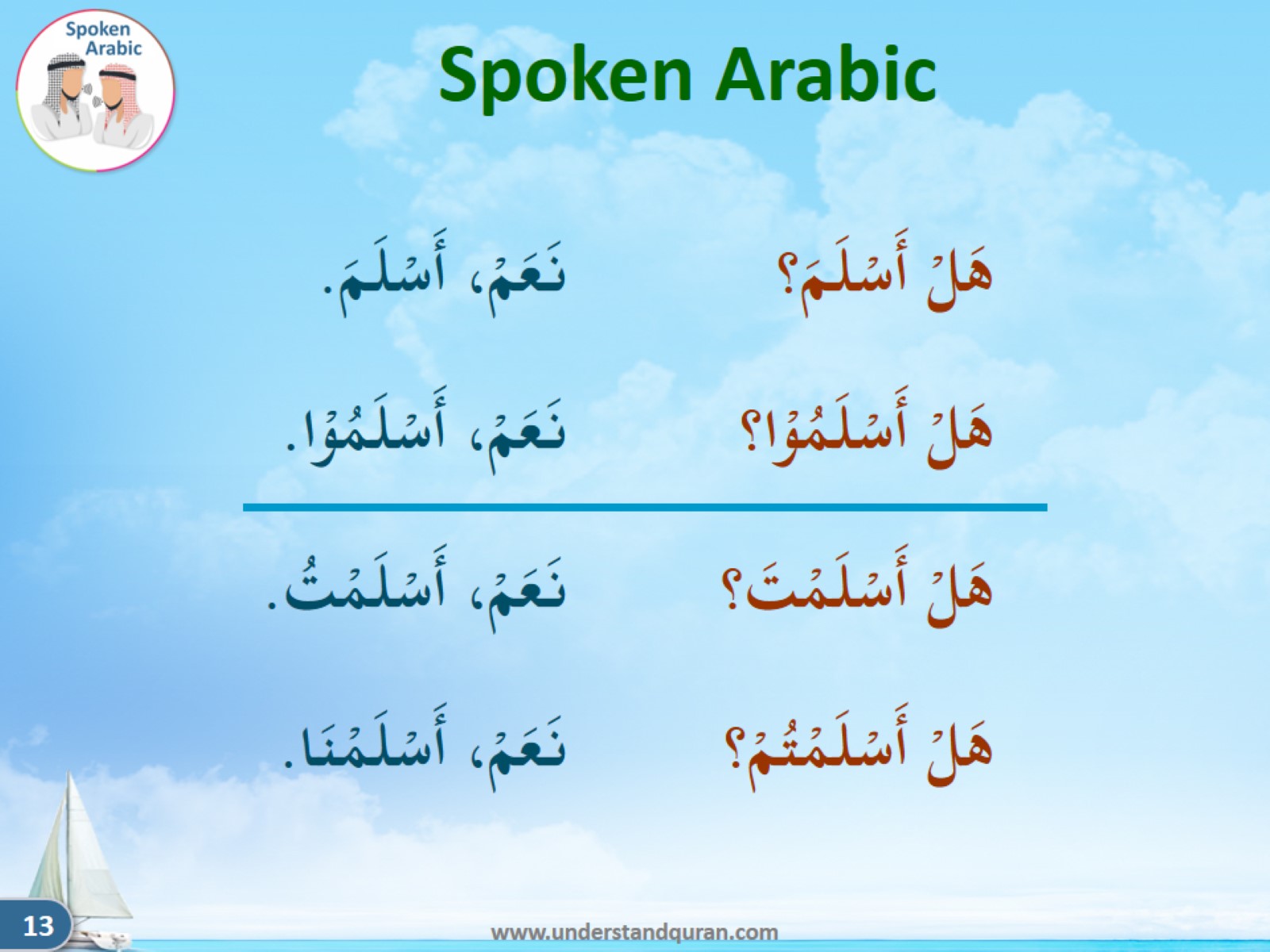 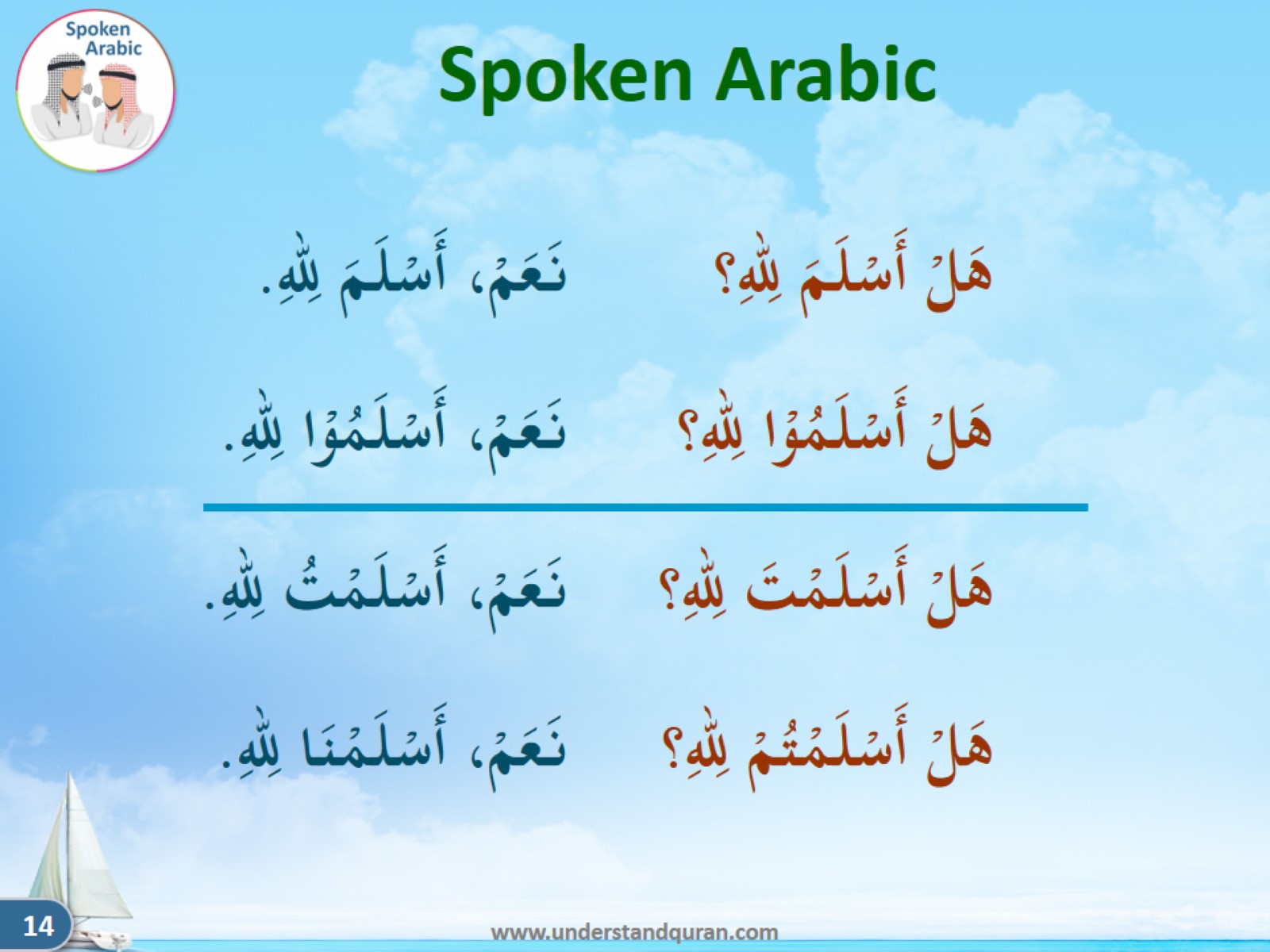 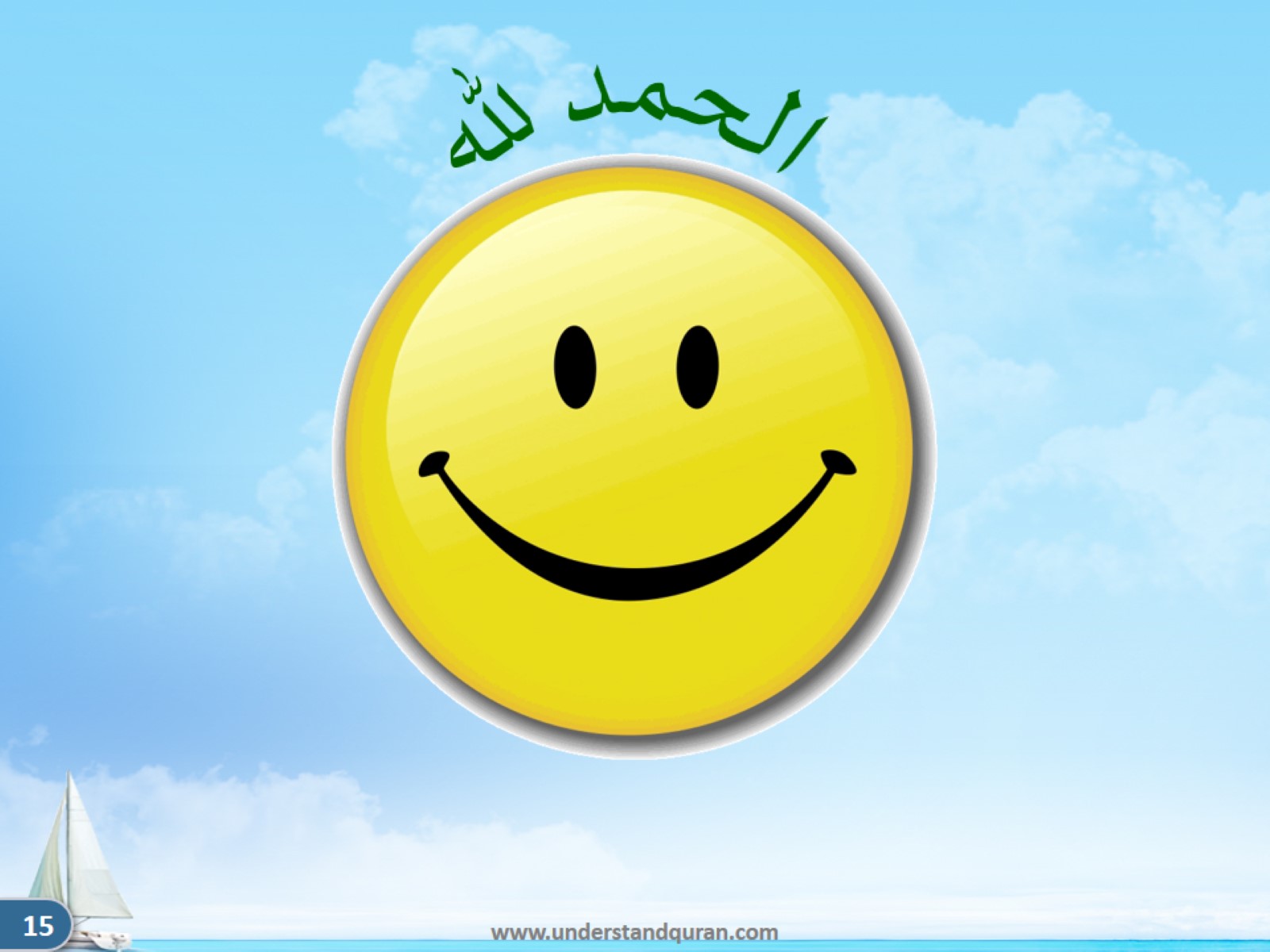 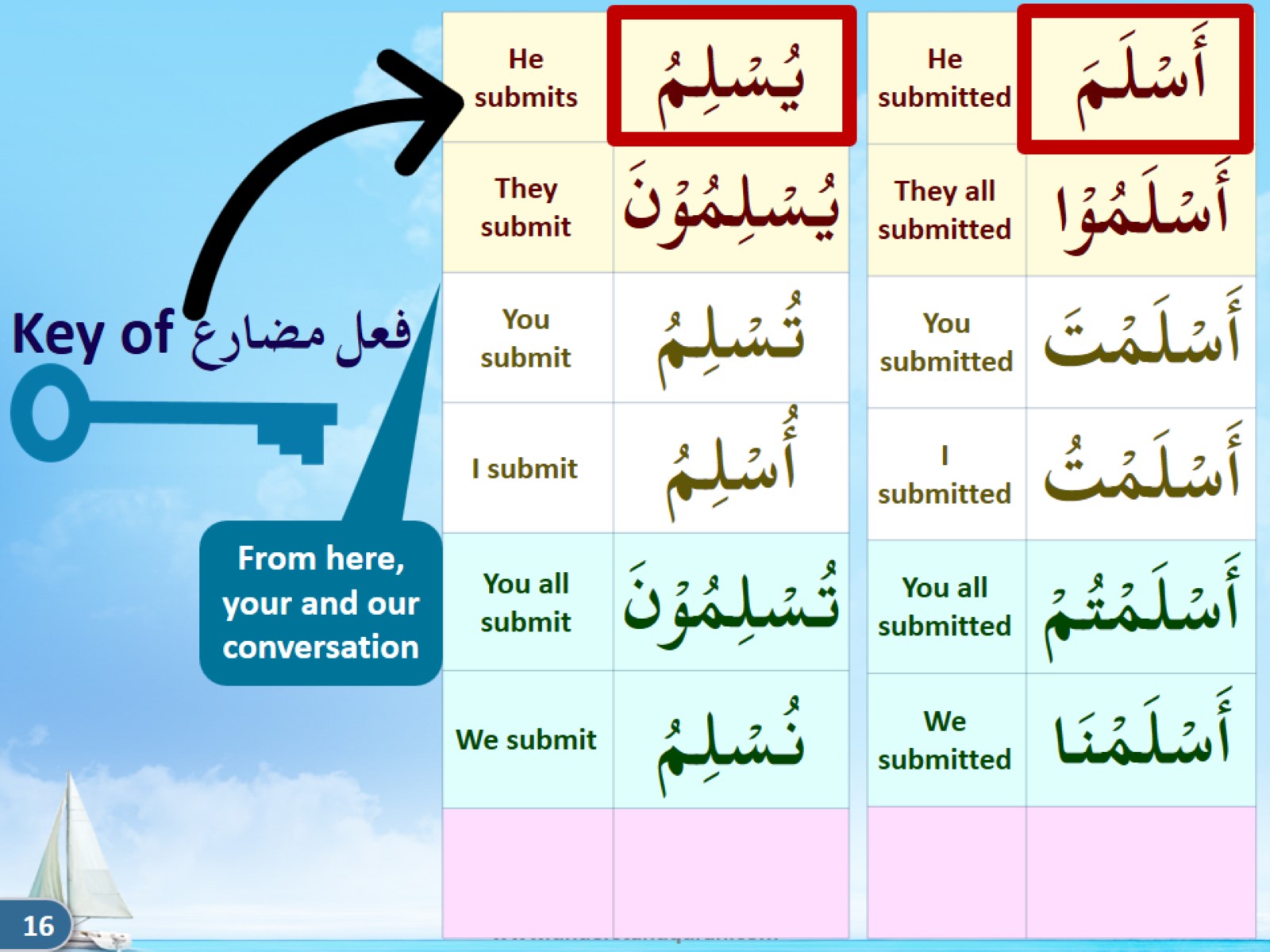 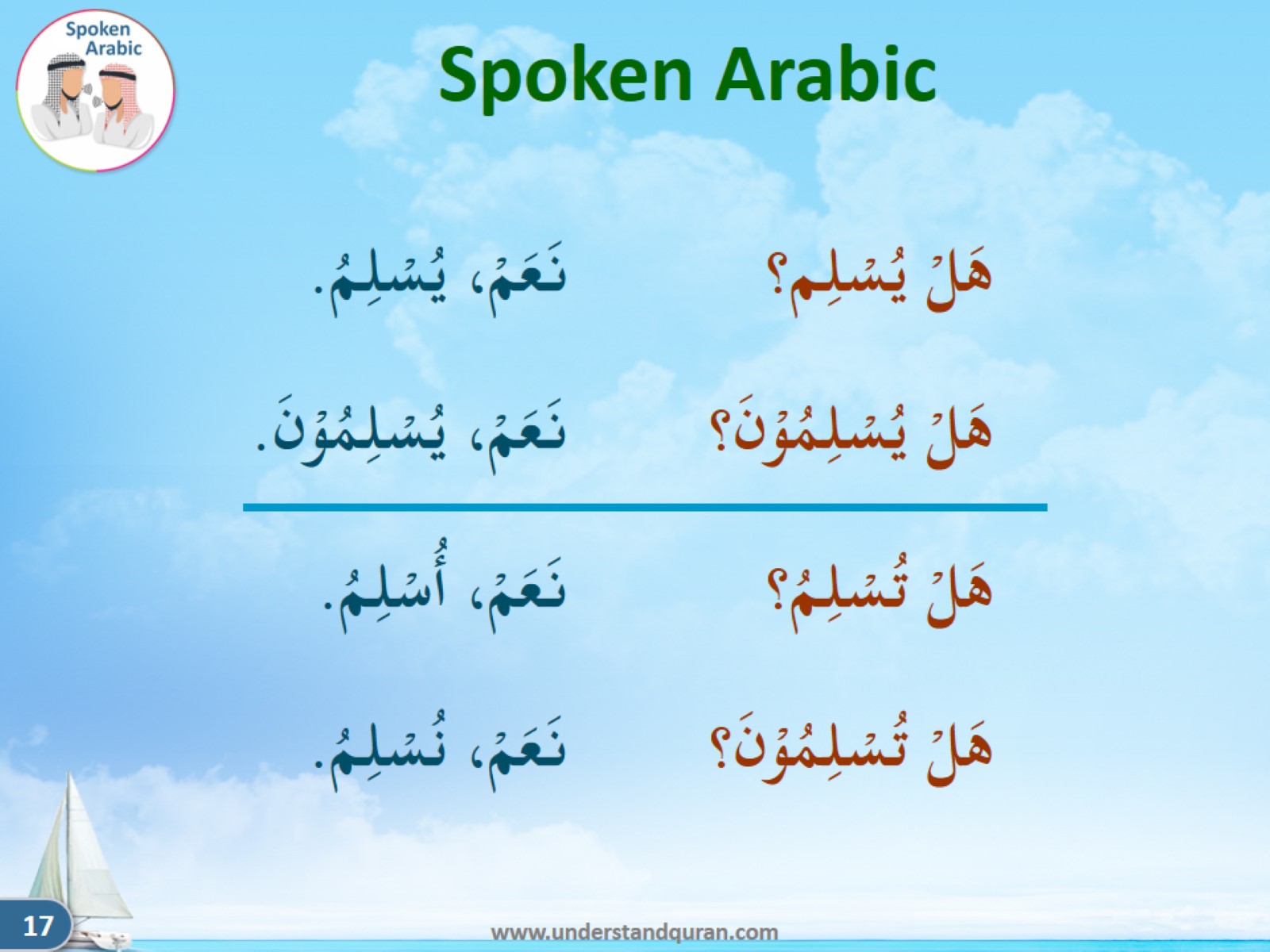 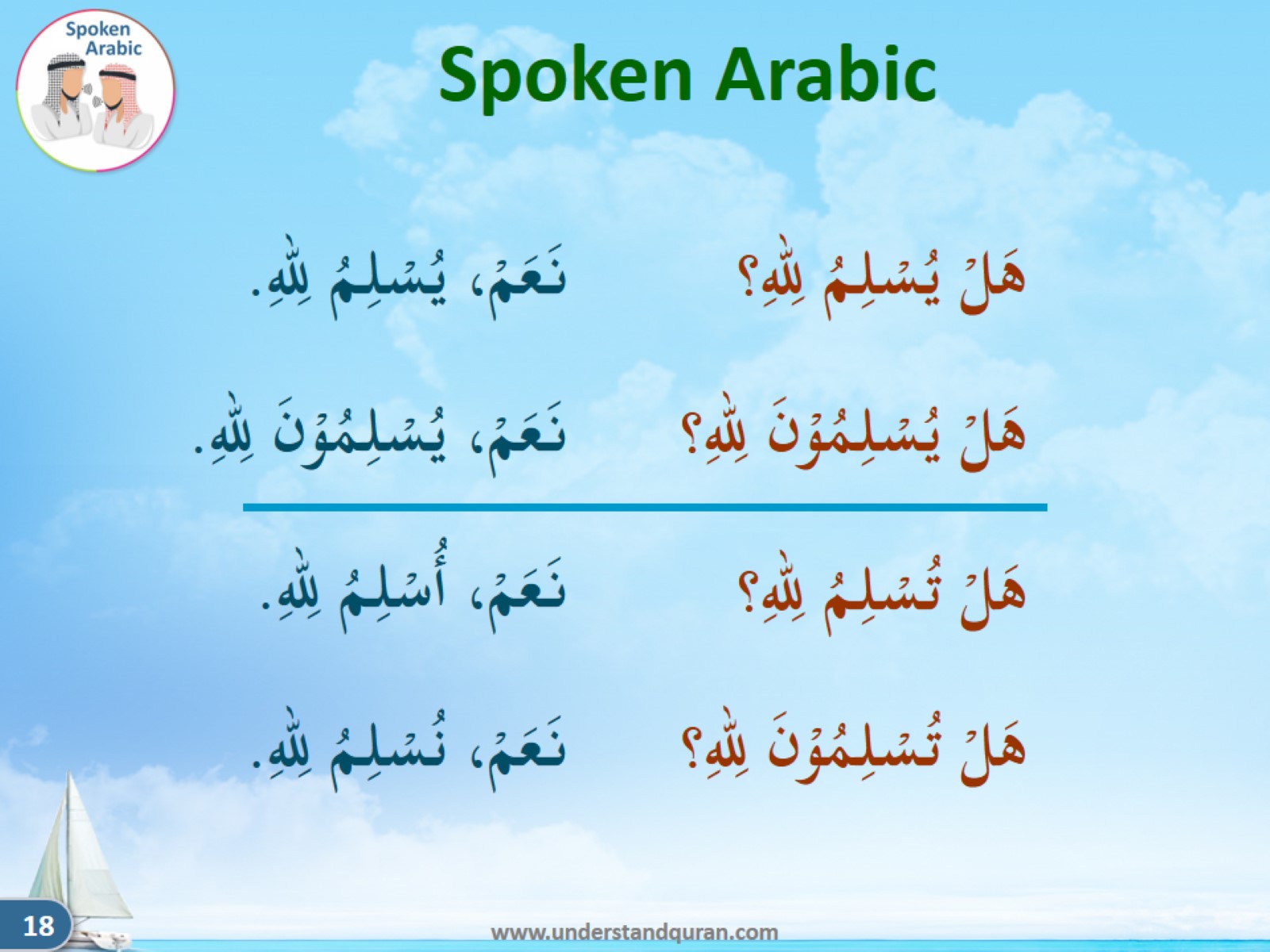 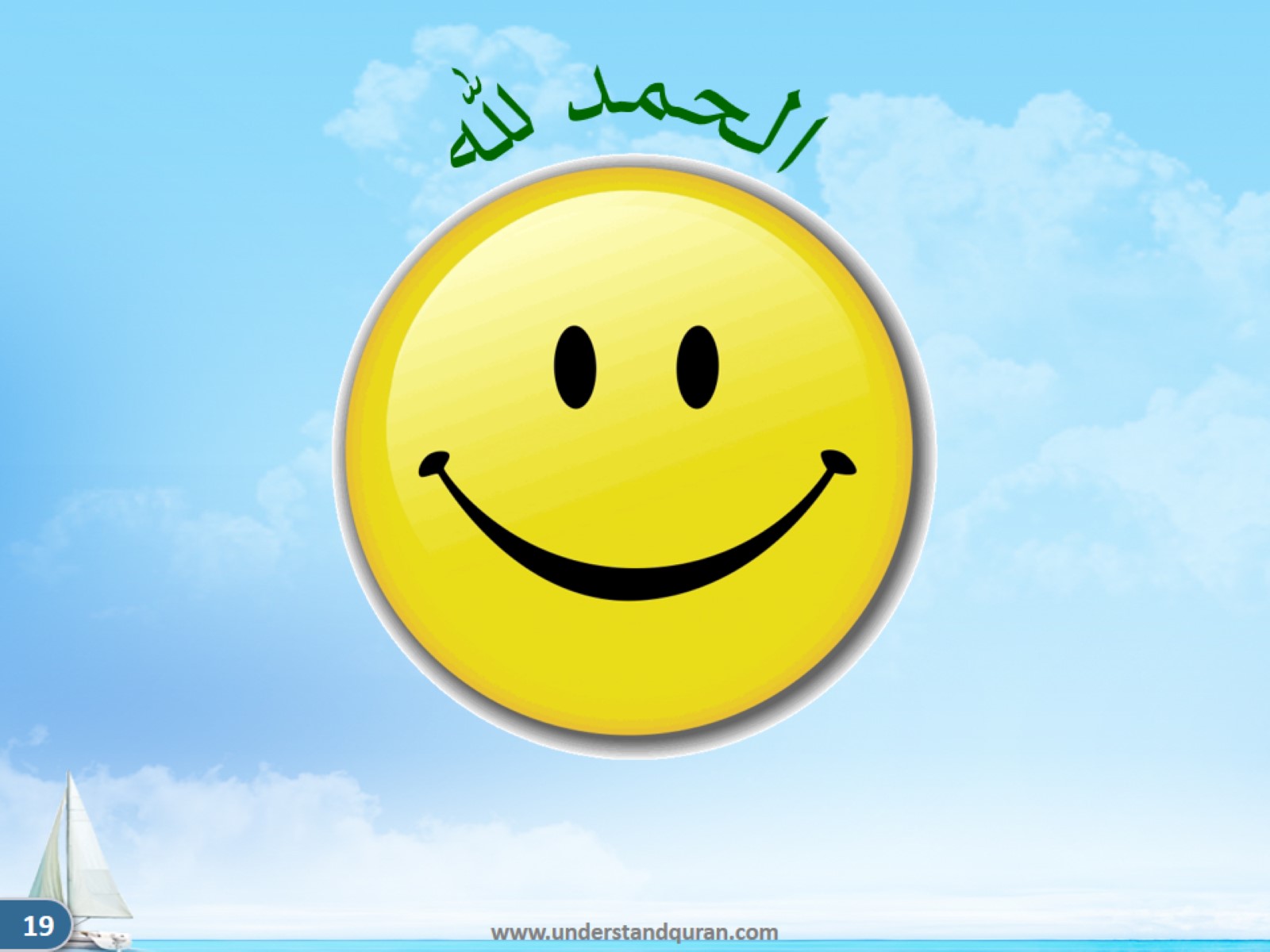 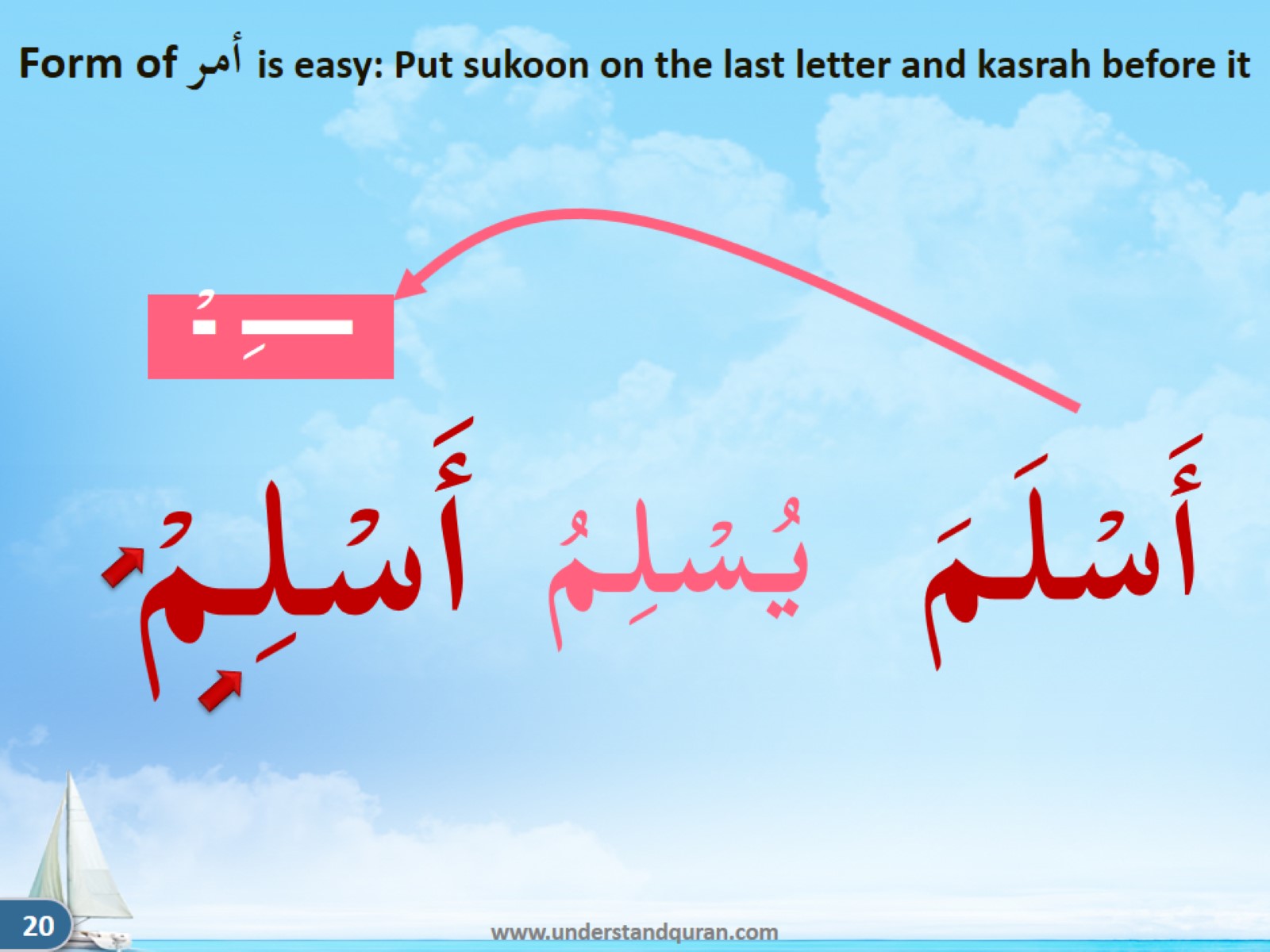 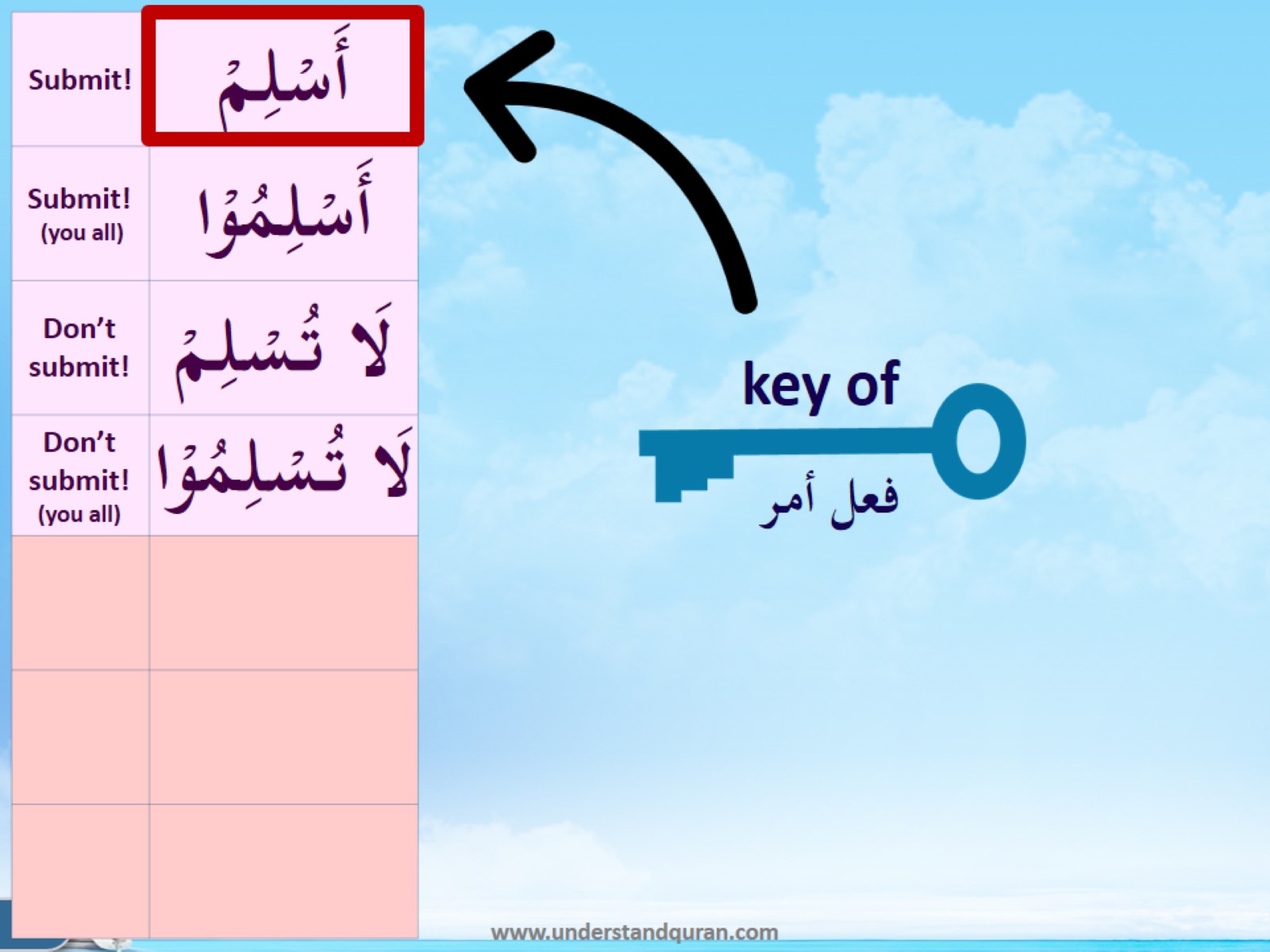 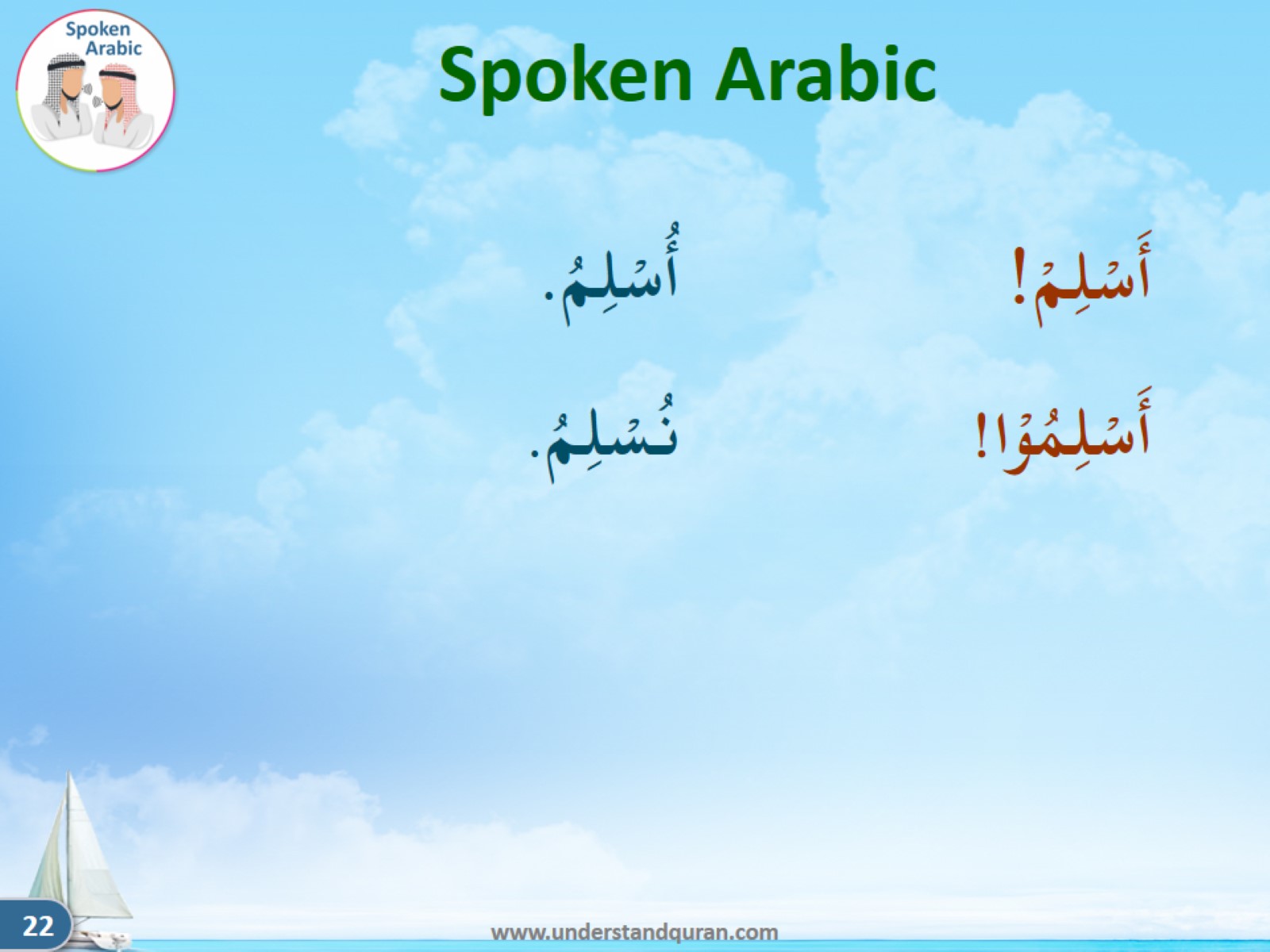 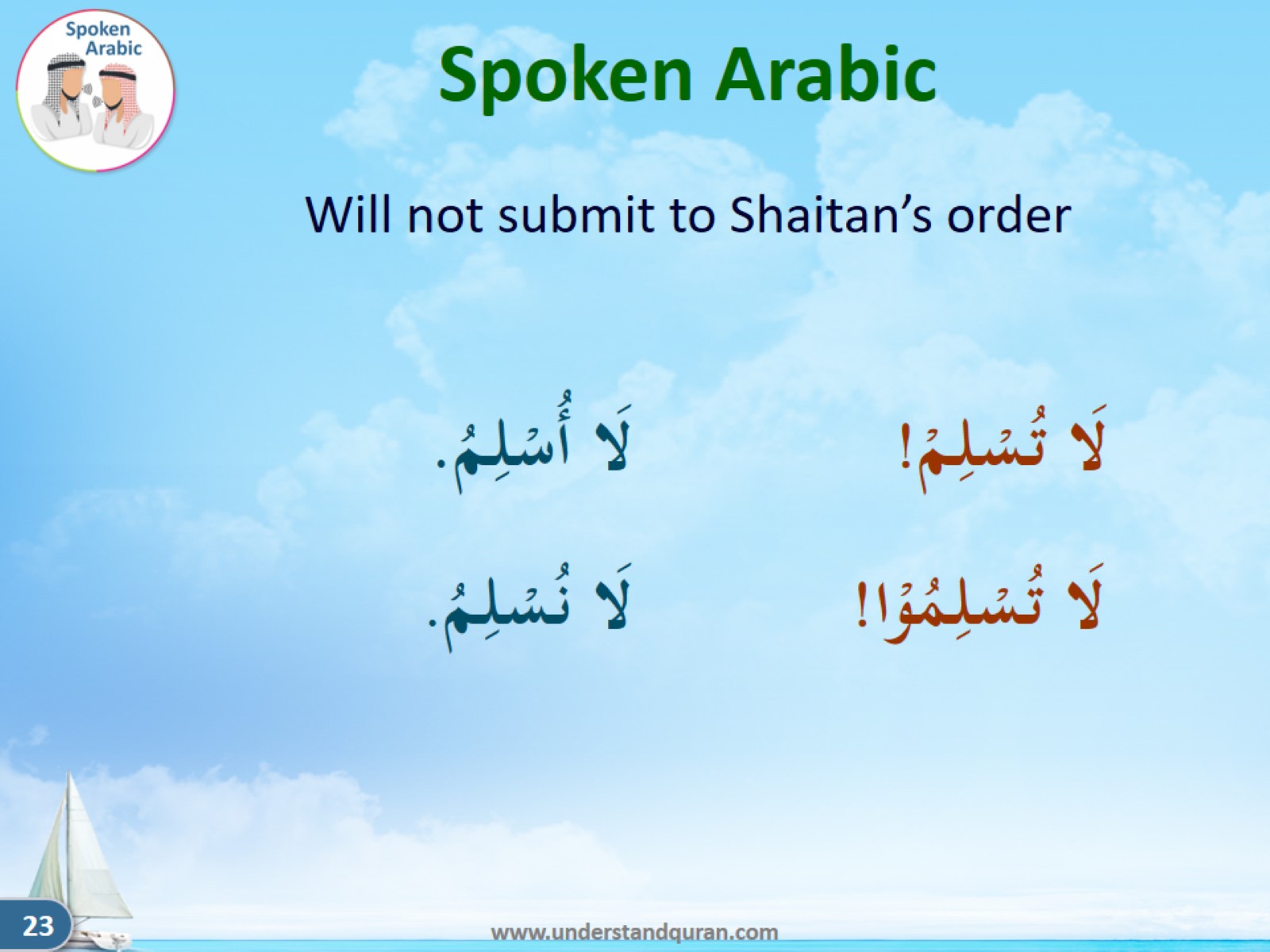 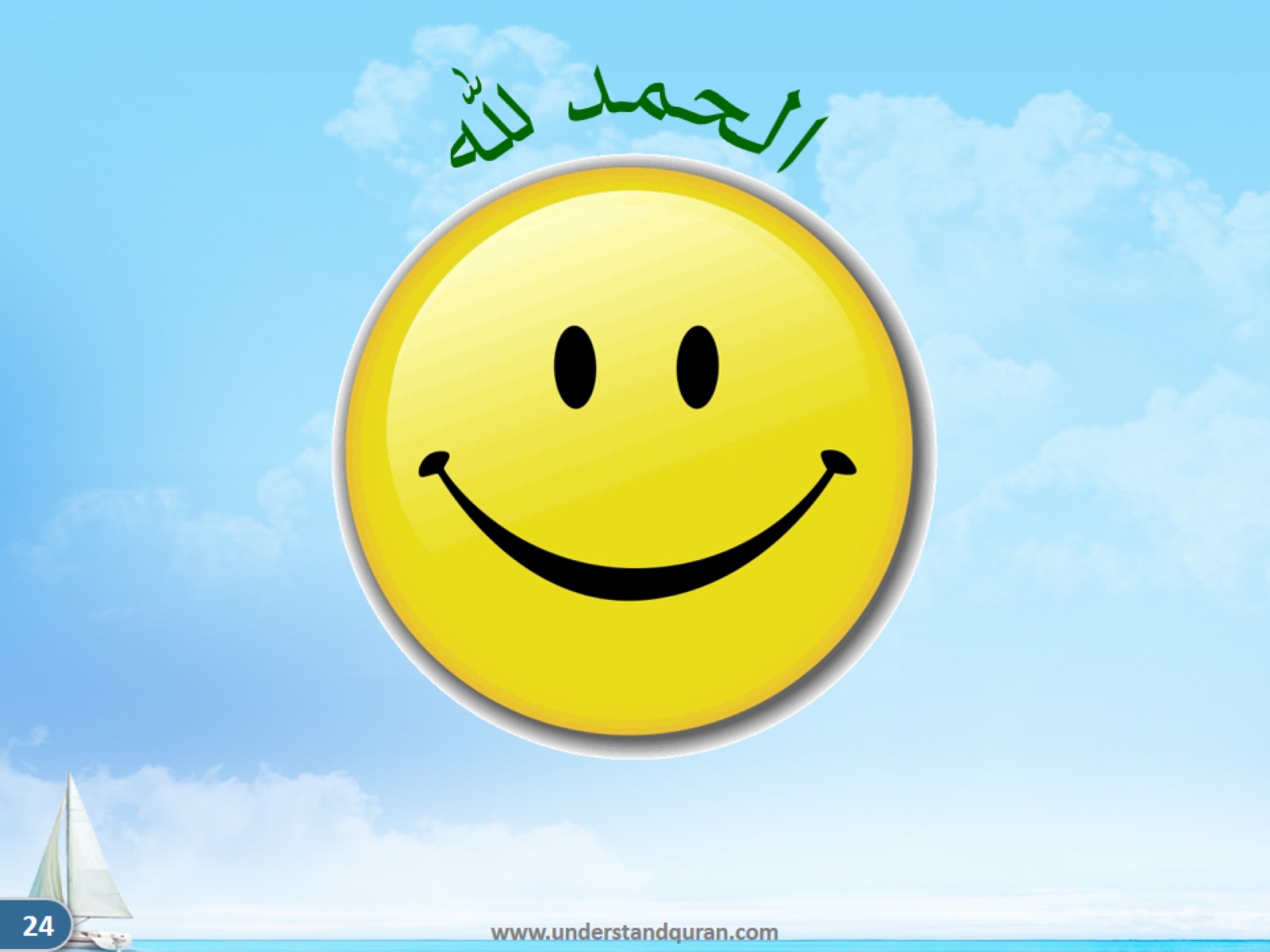 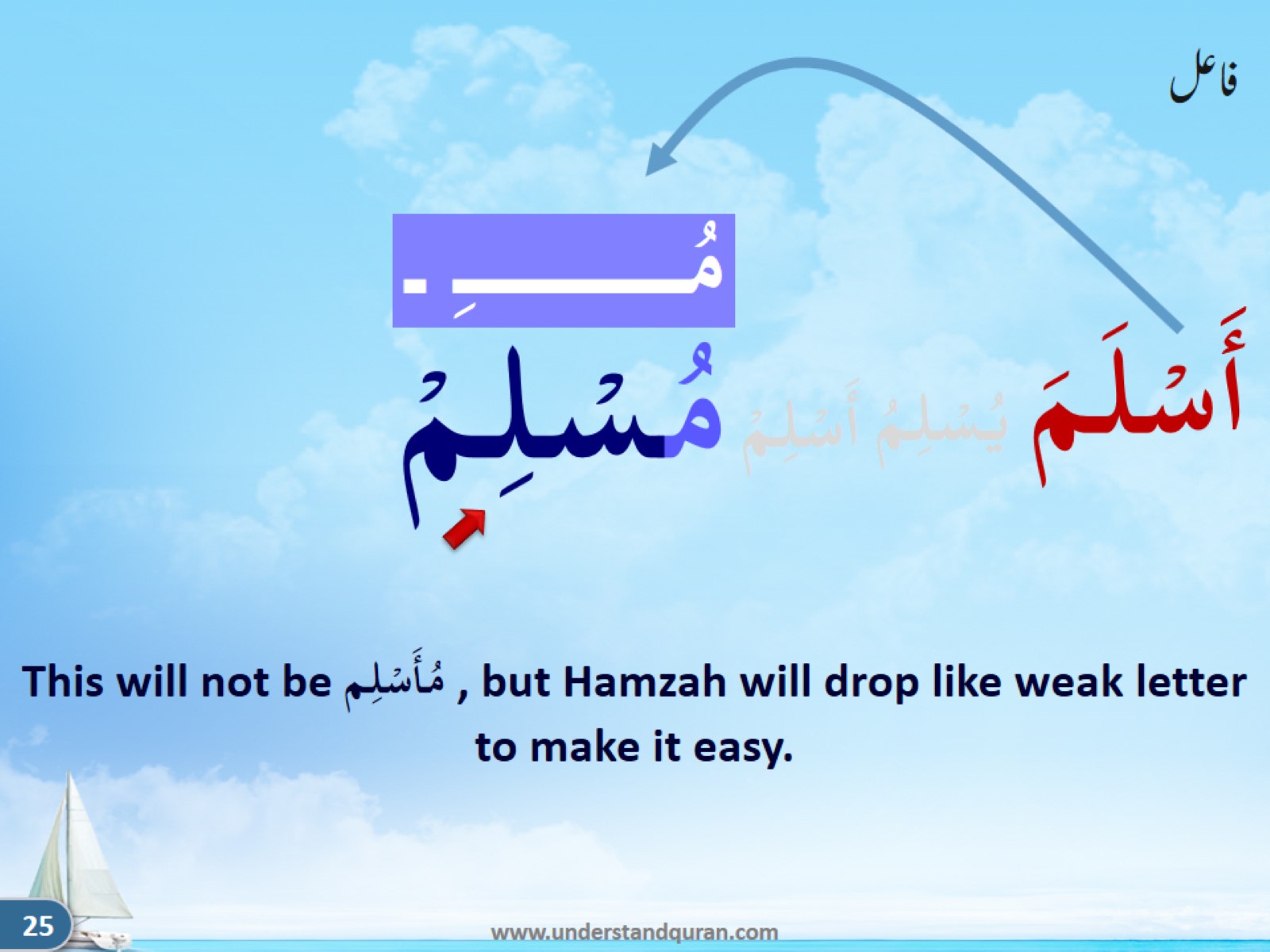 فاعل
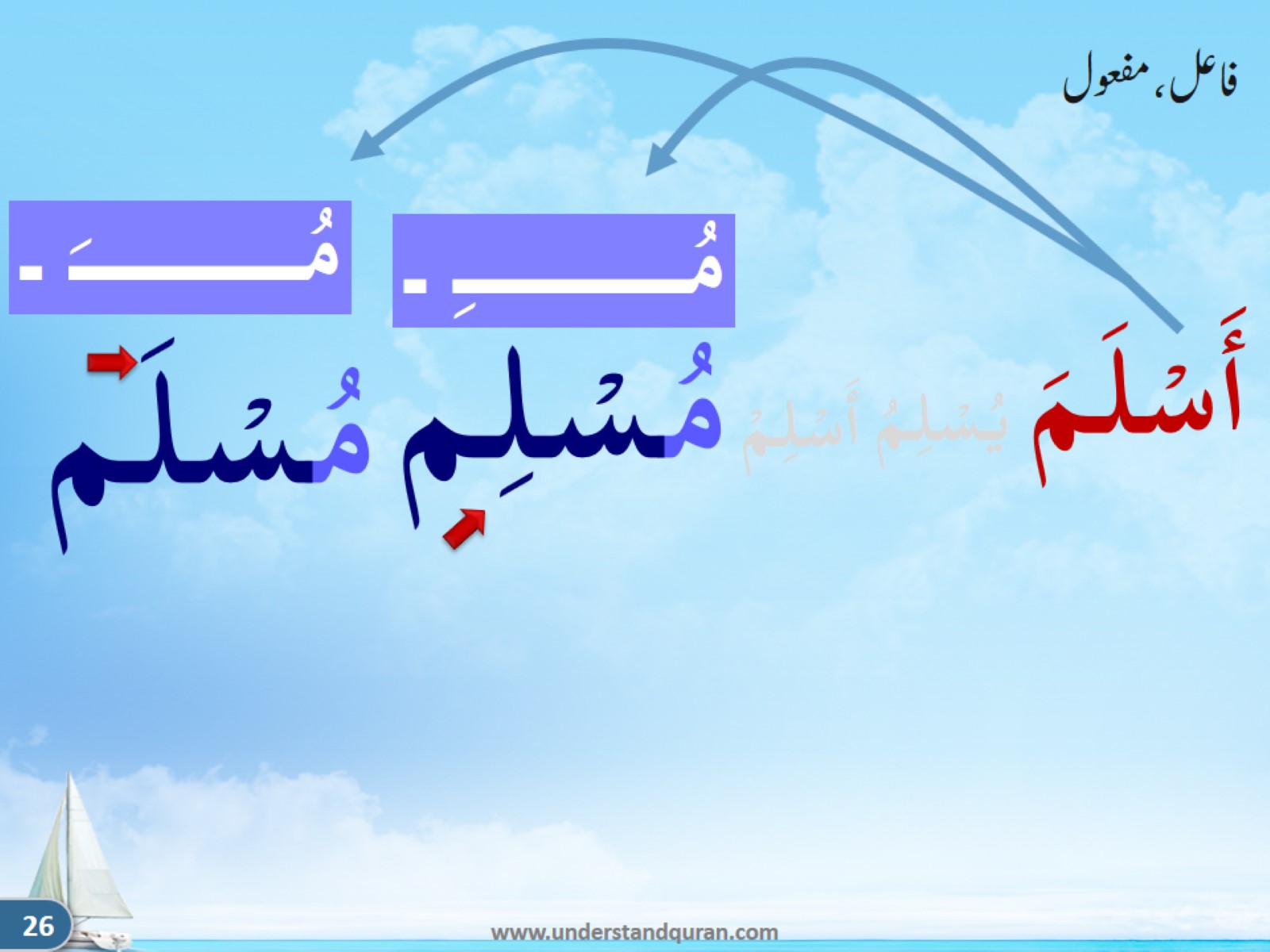 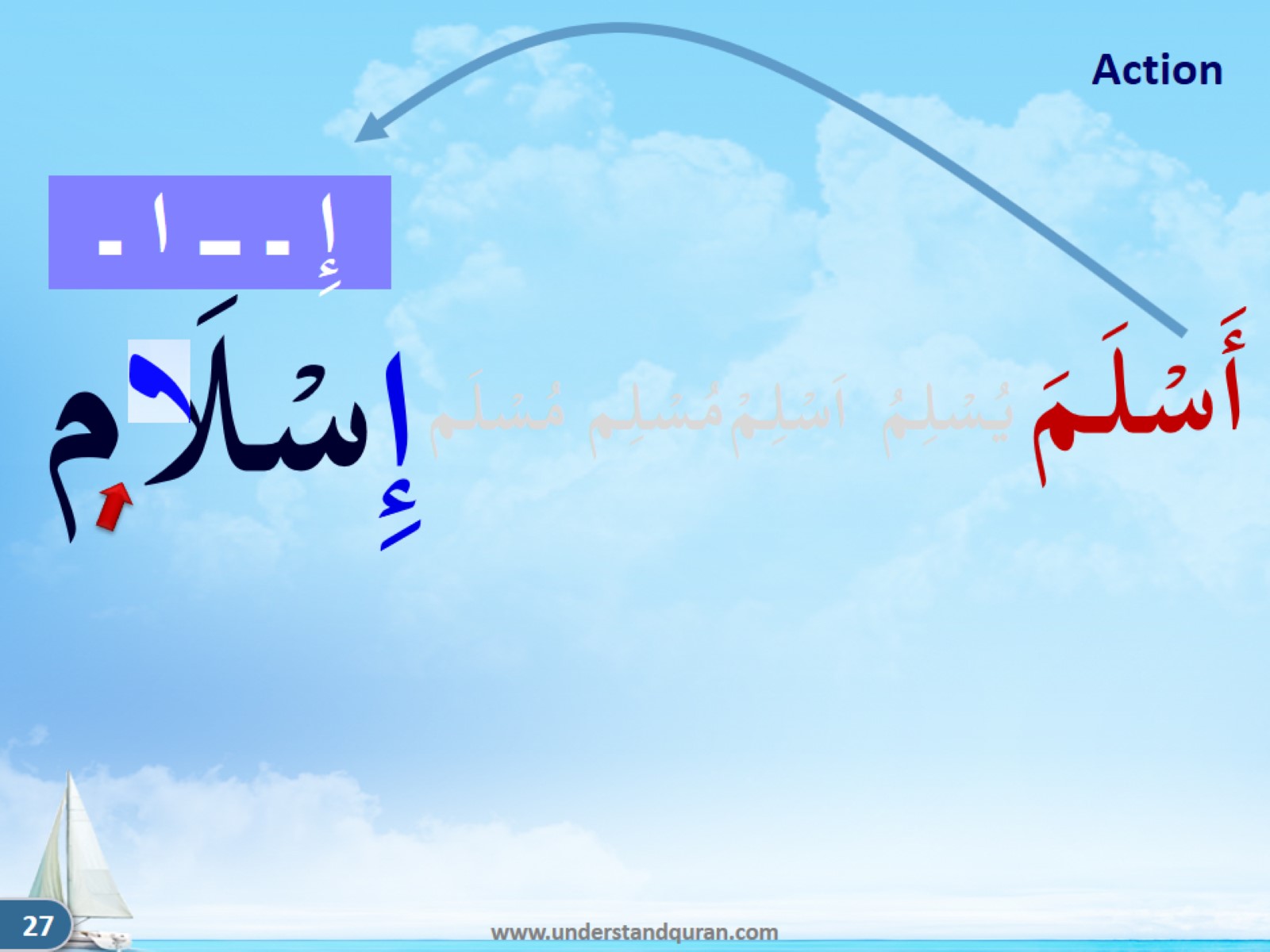 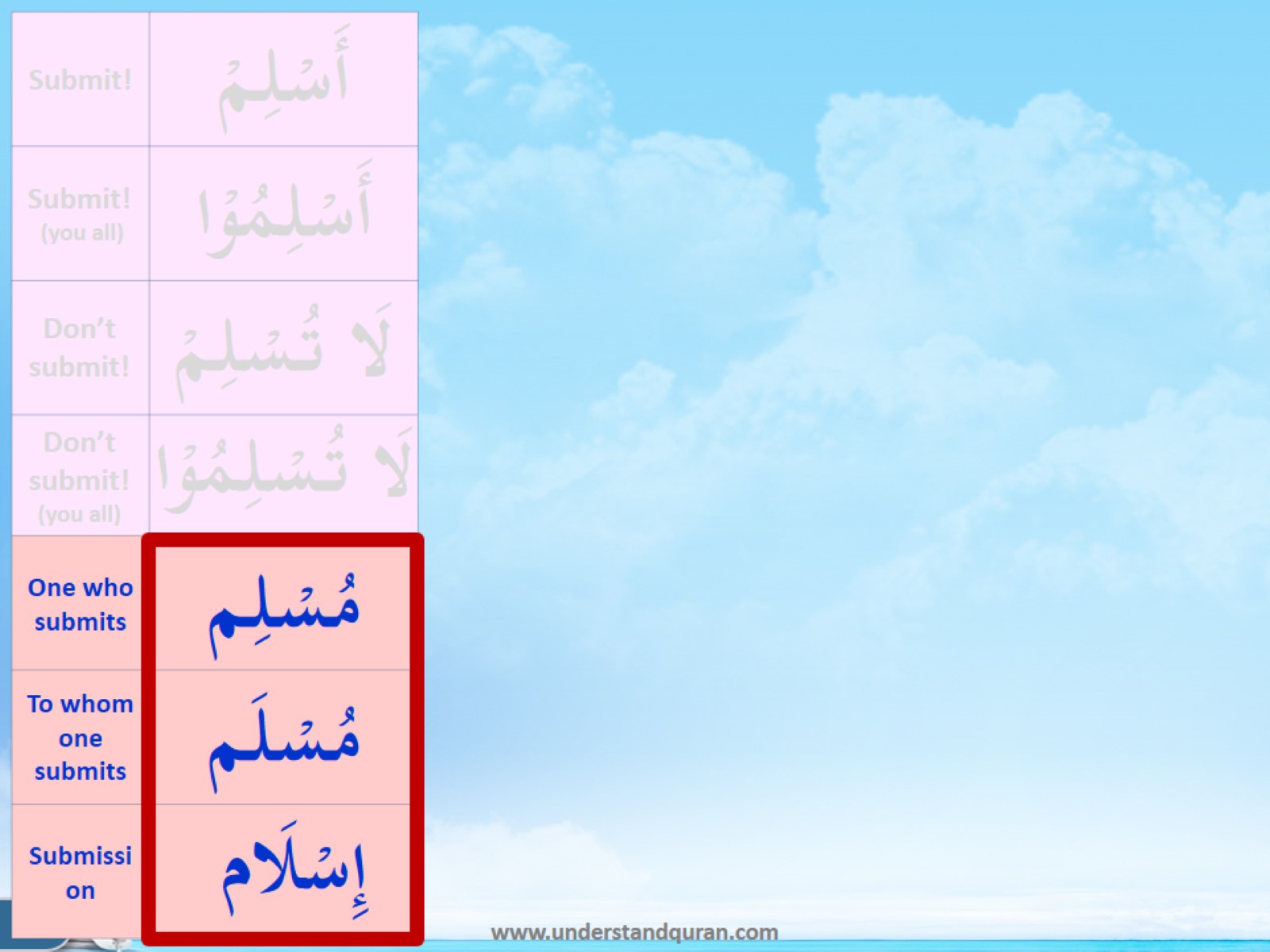 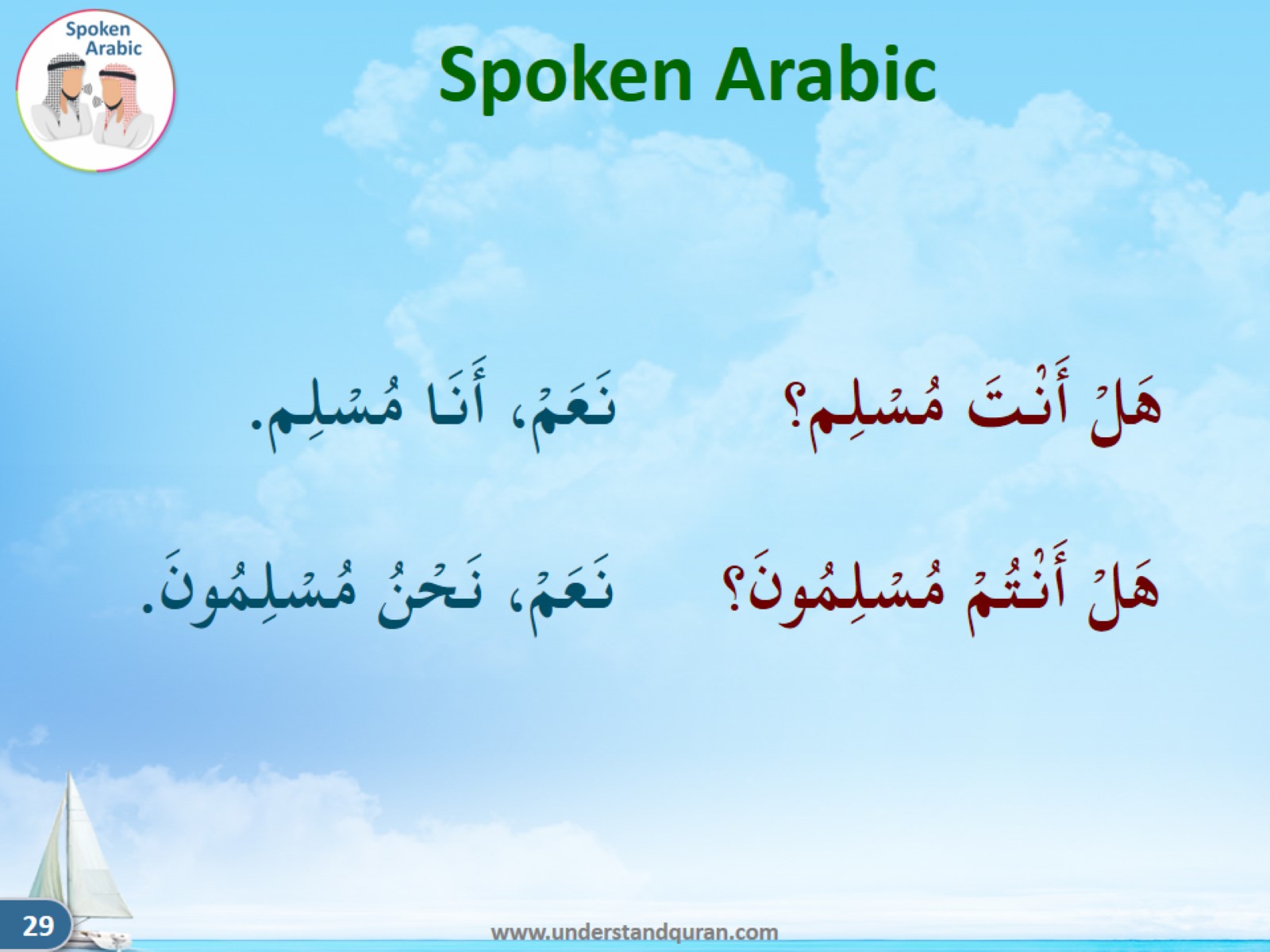 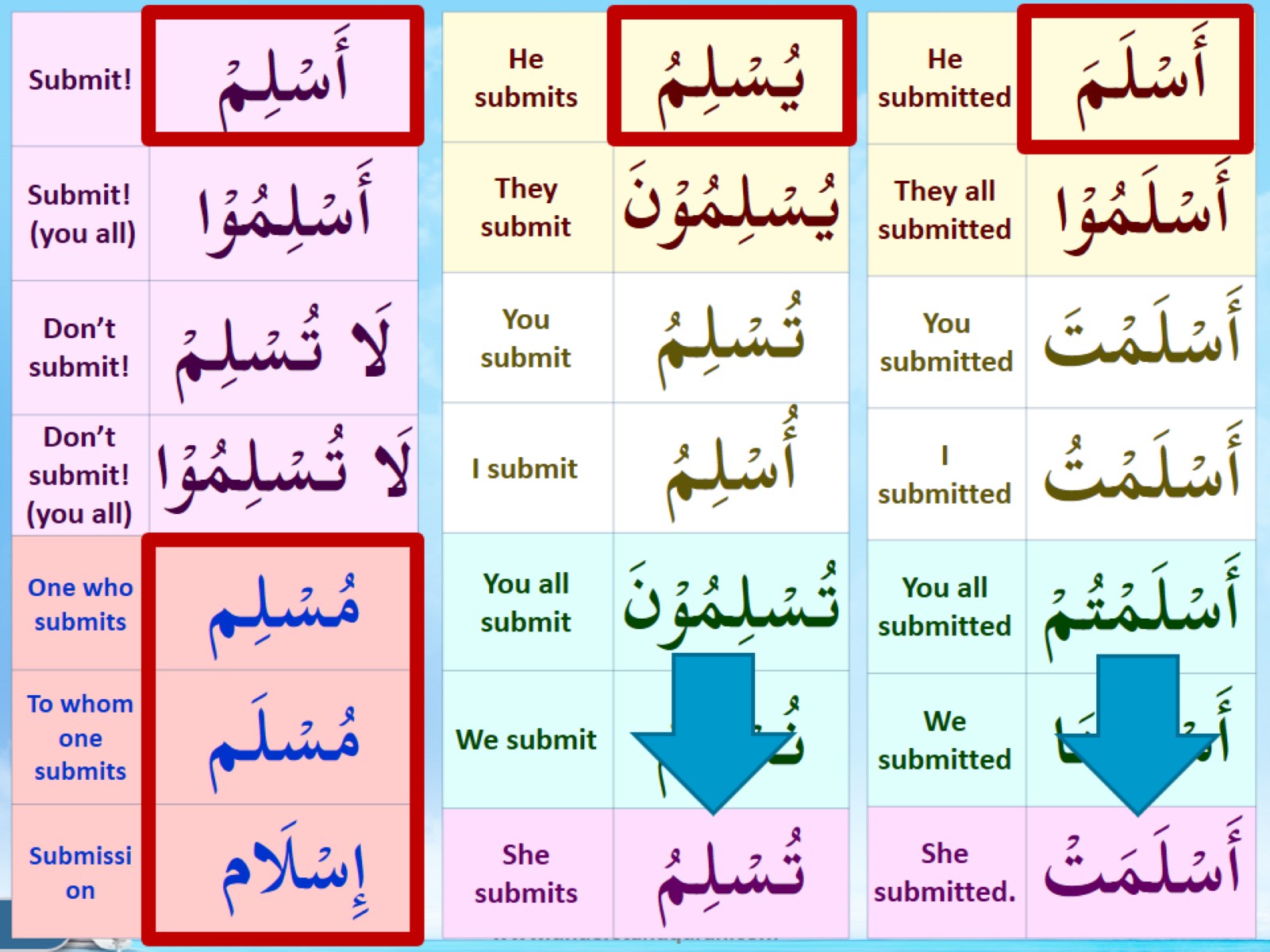 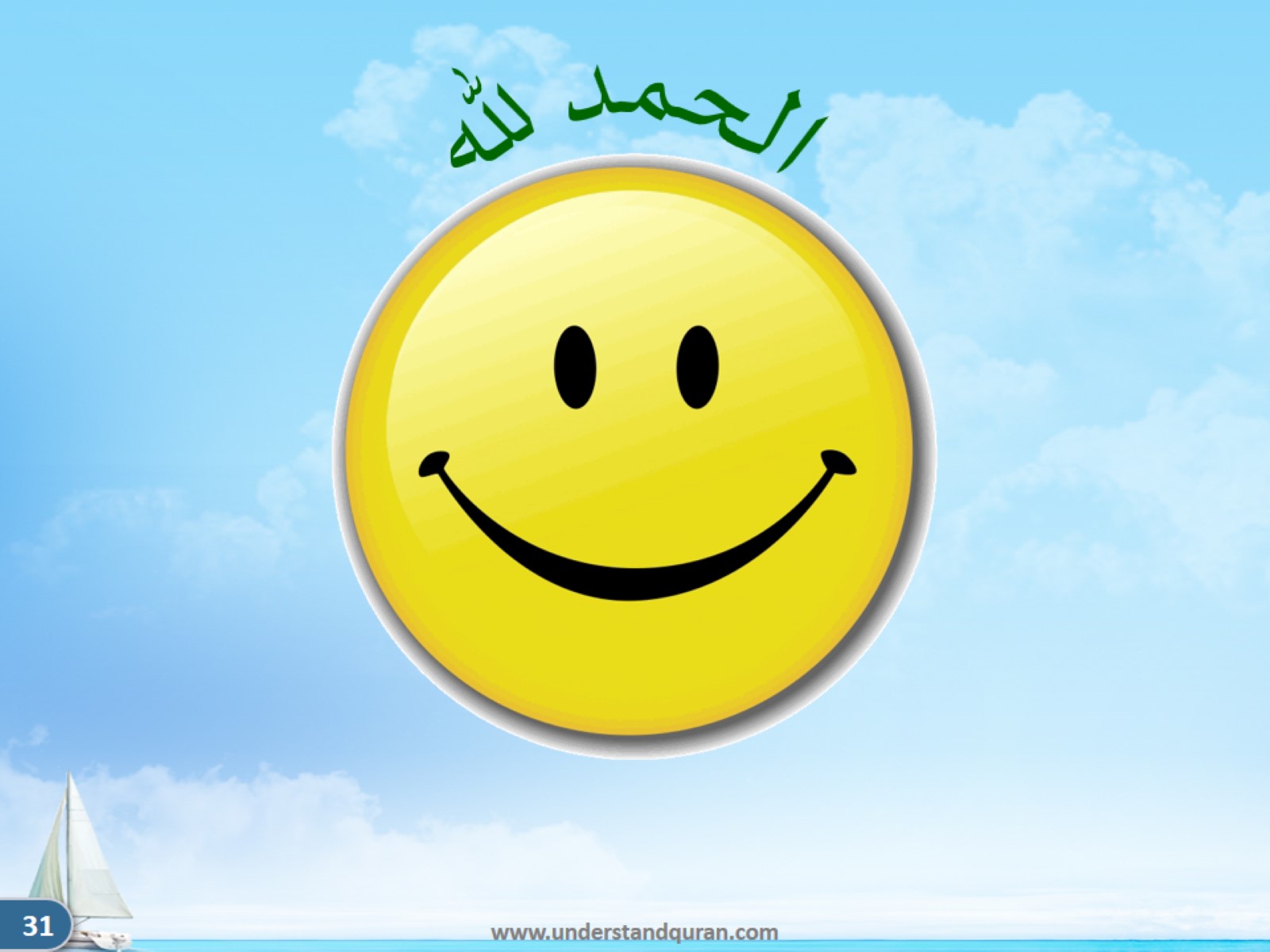 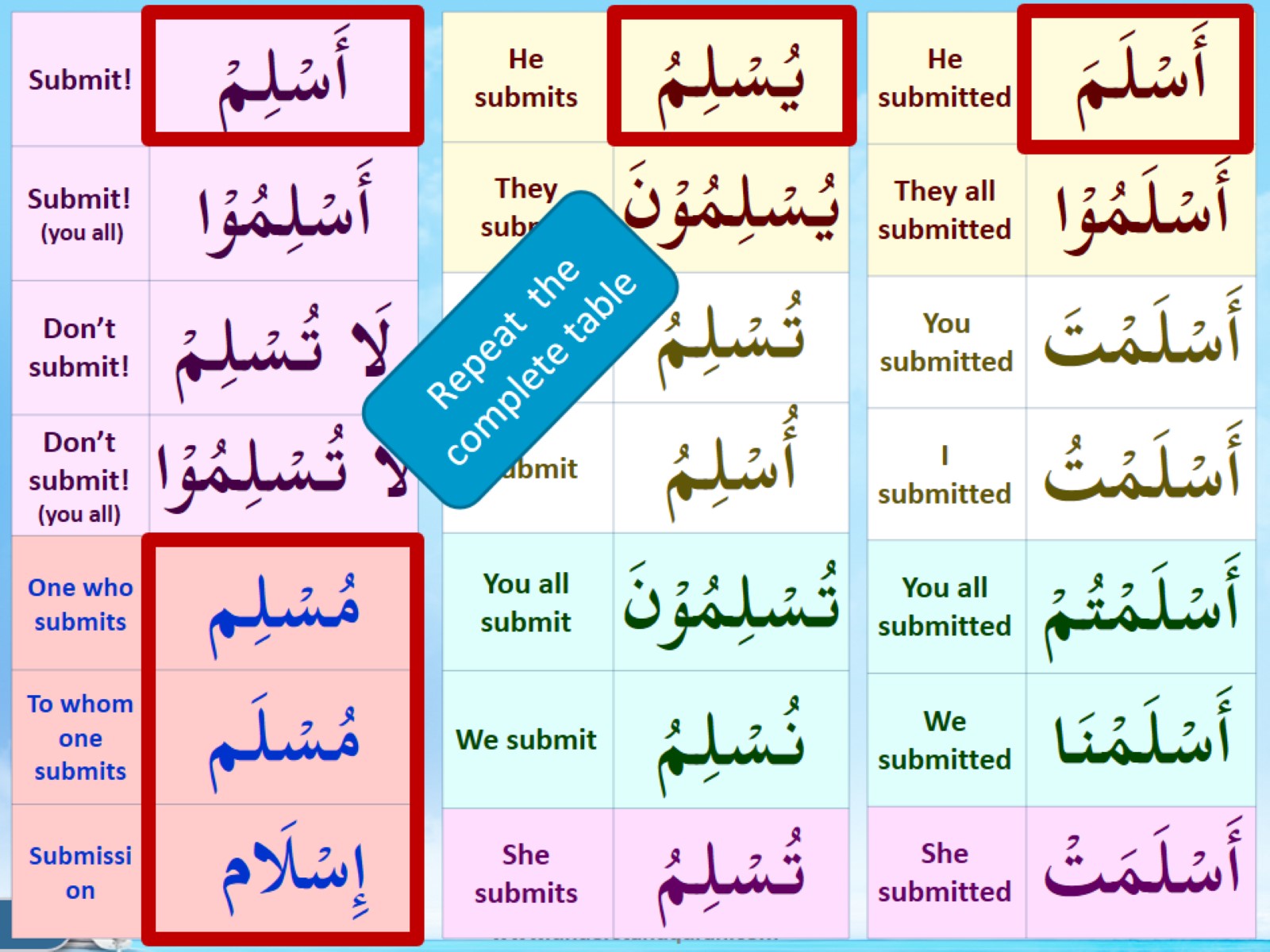 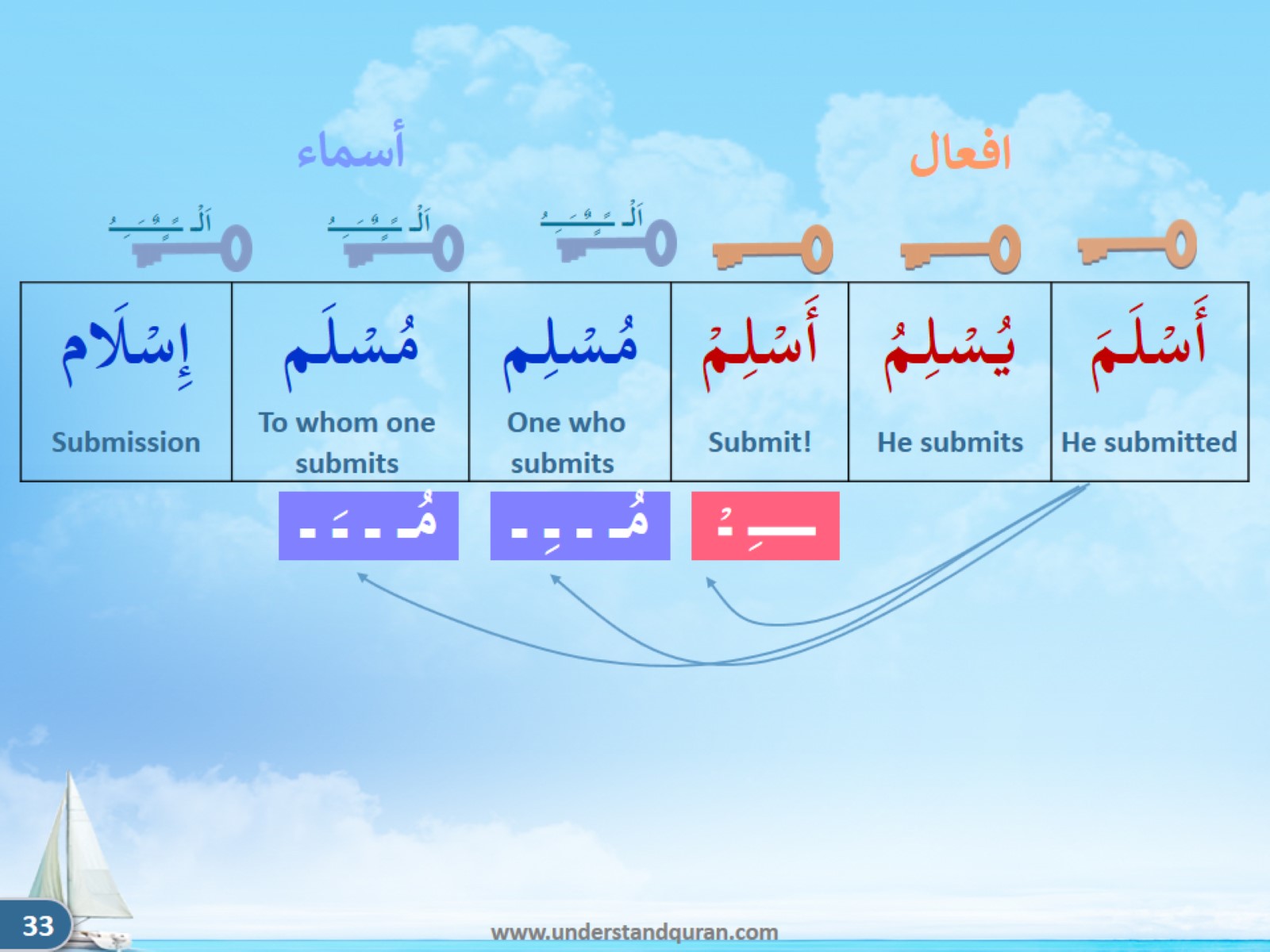 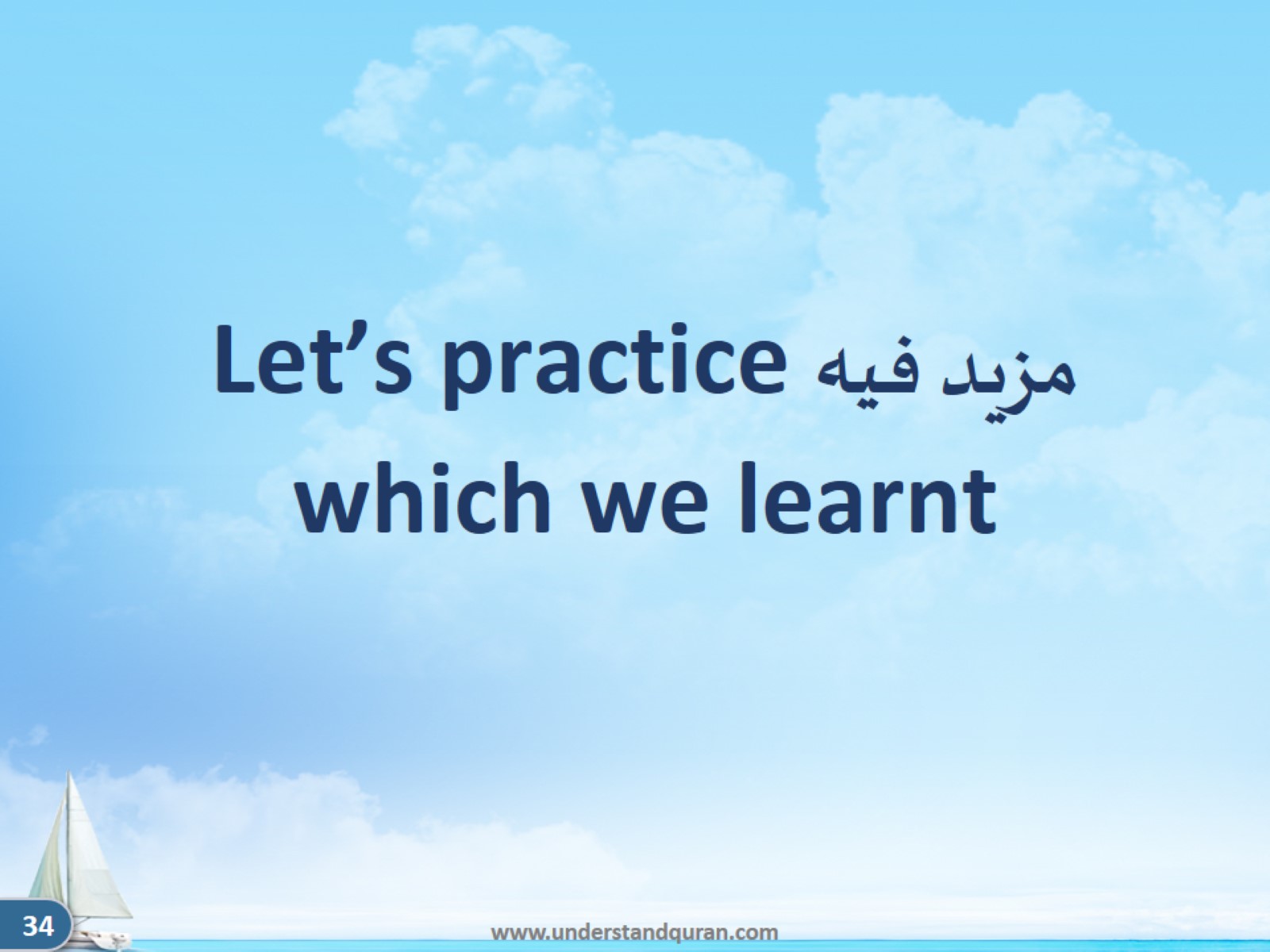 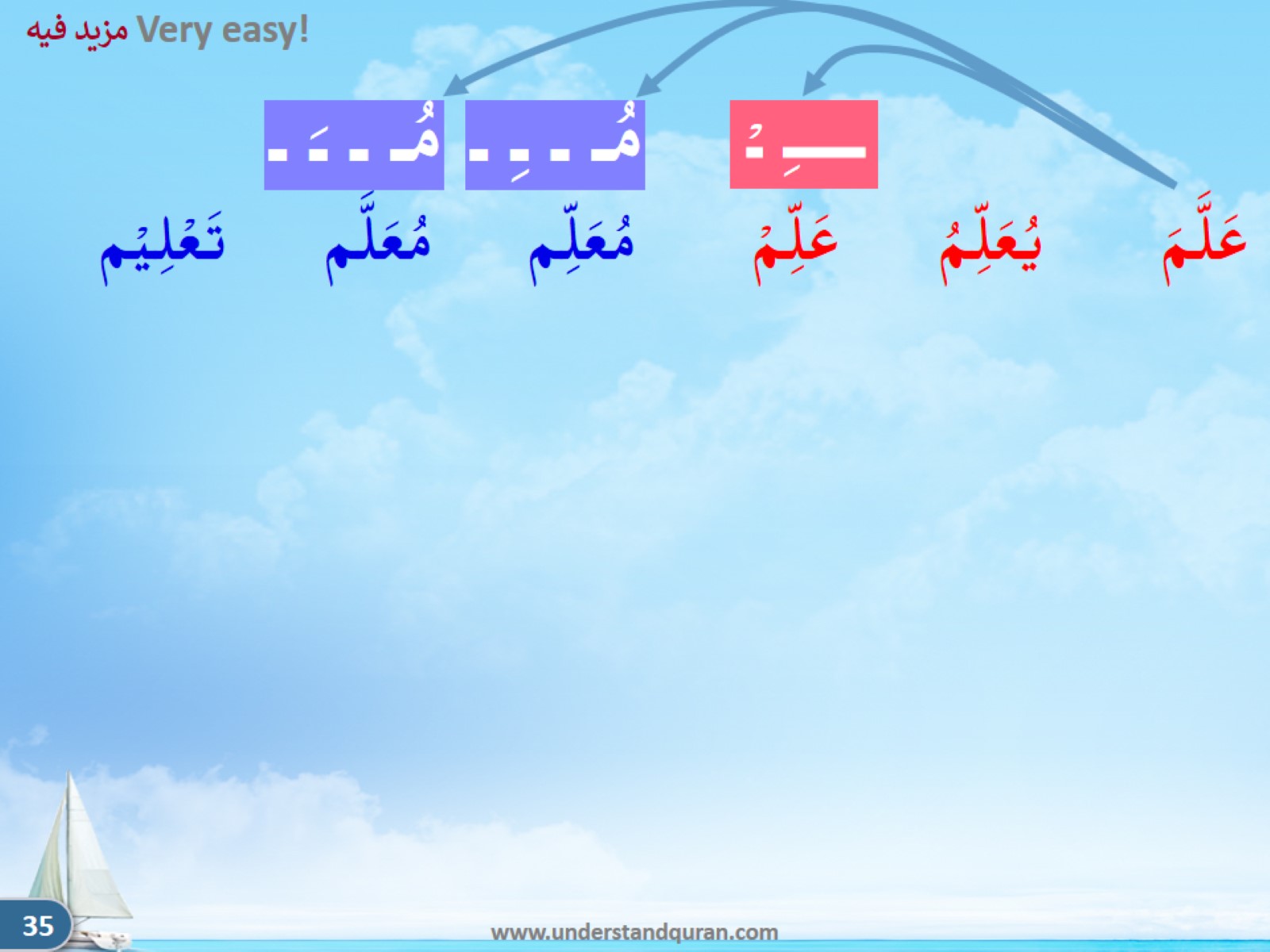 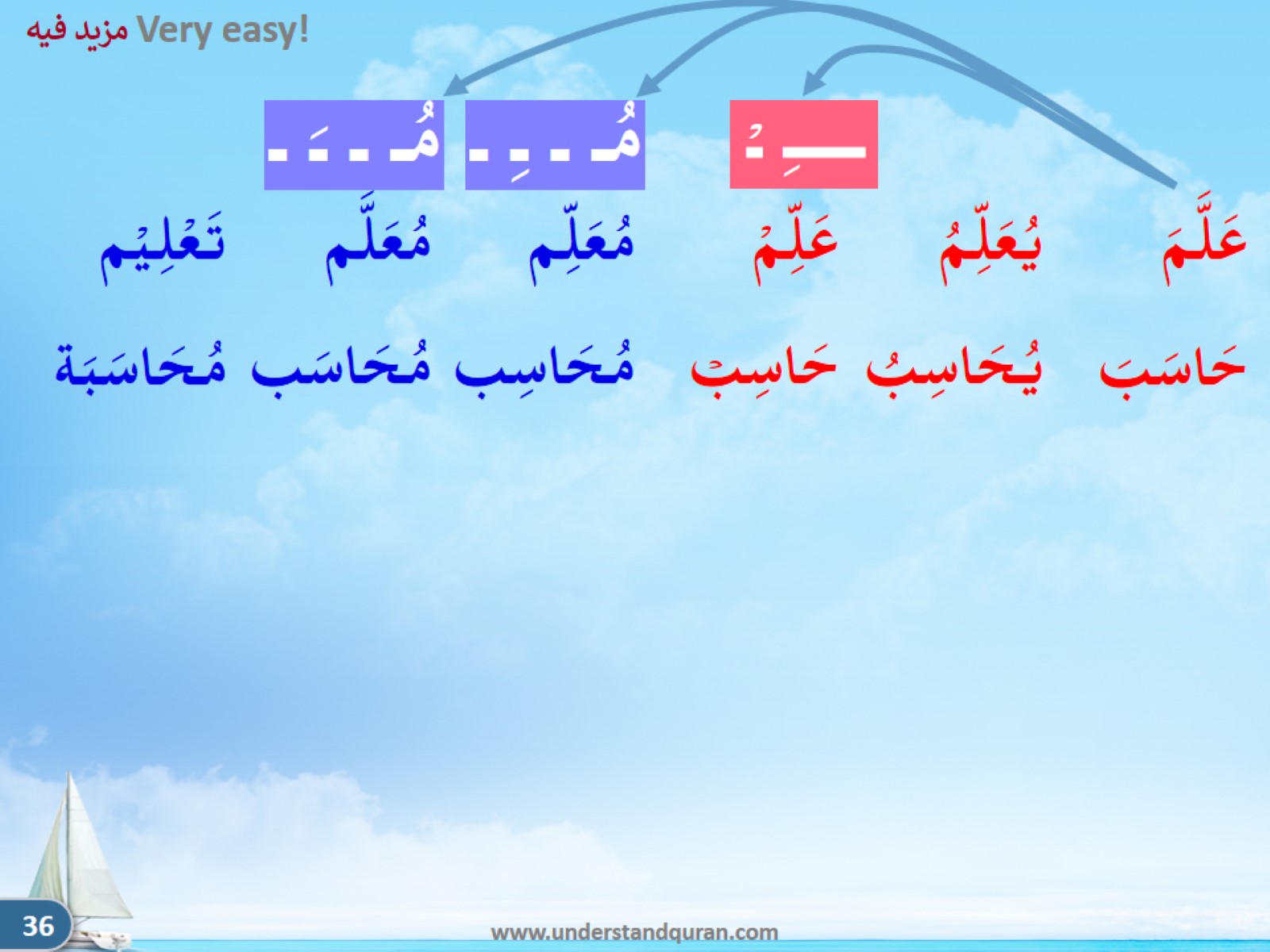 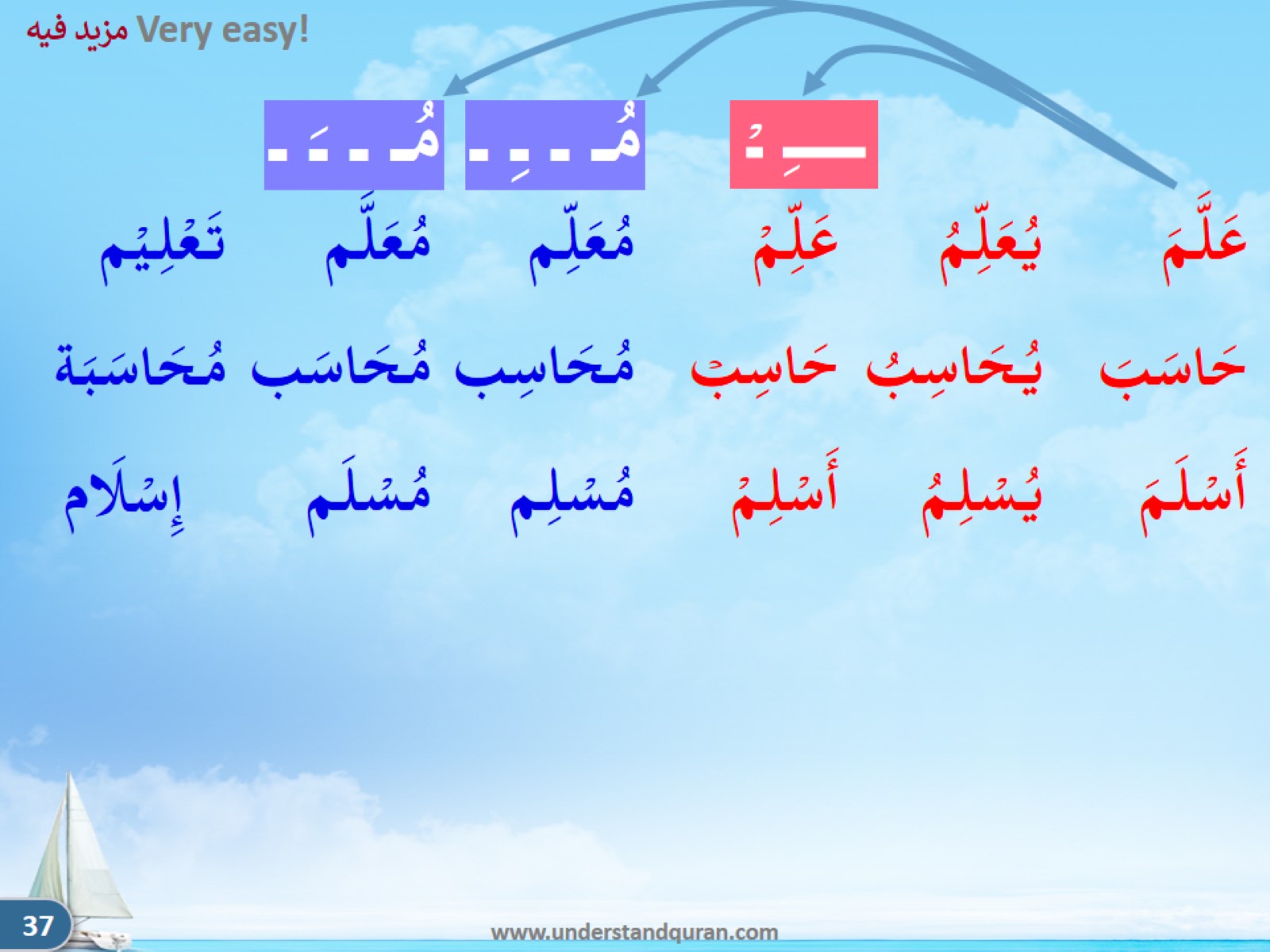 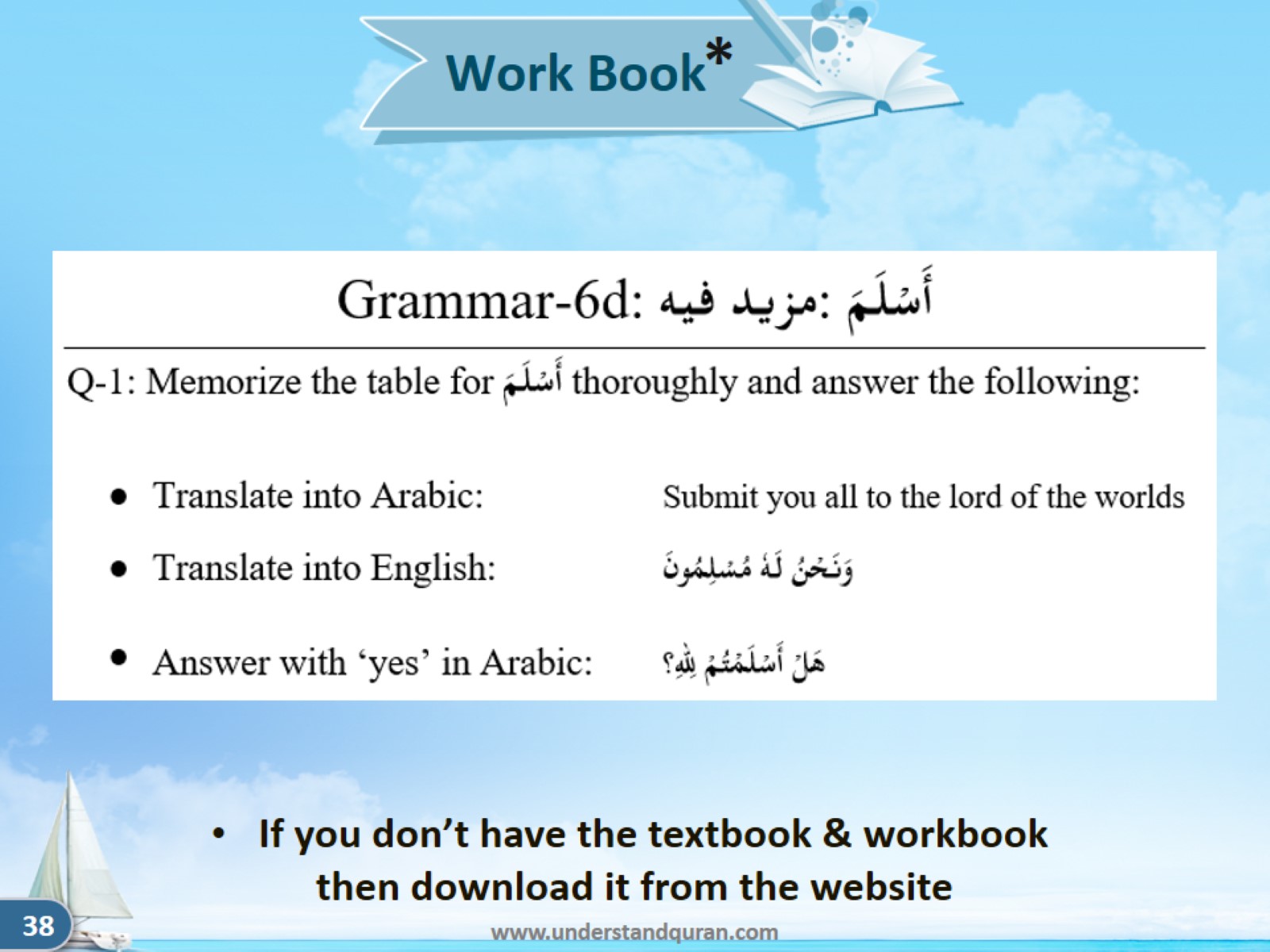 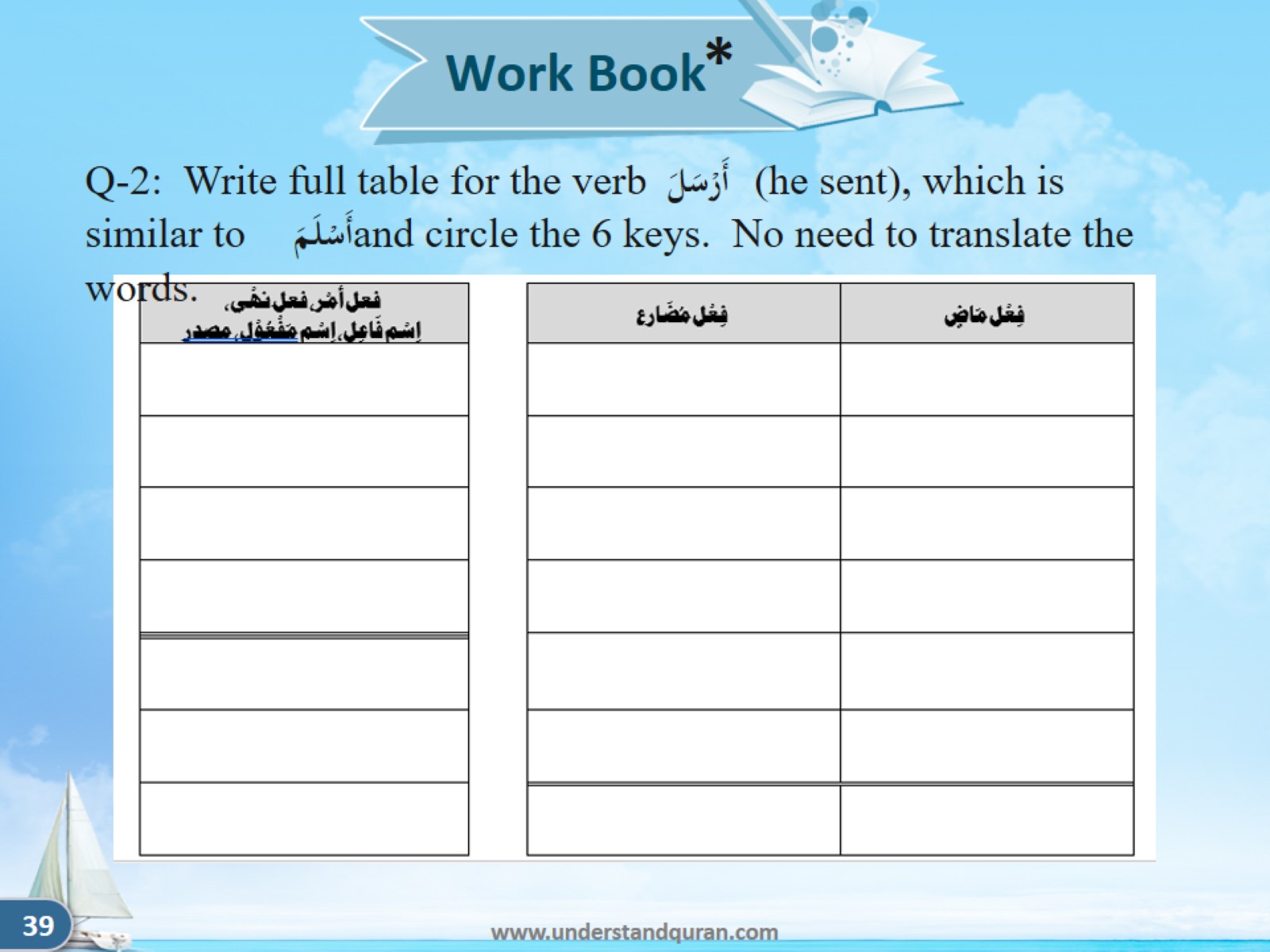 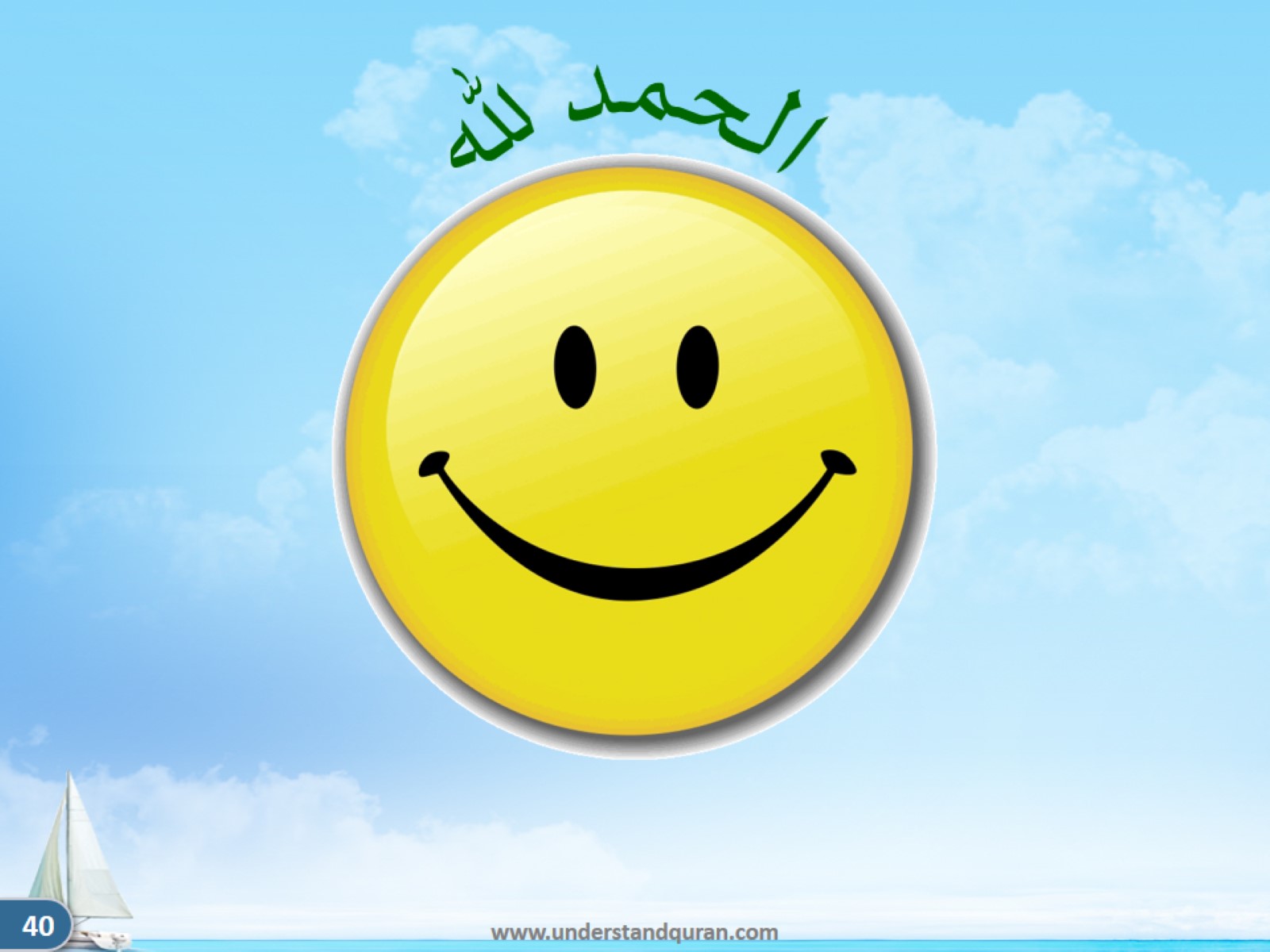 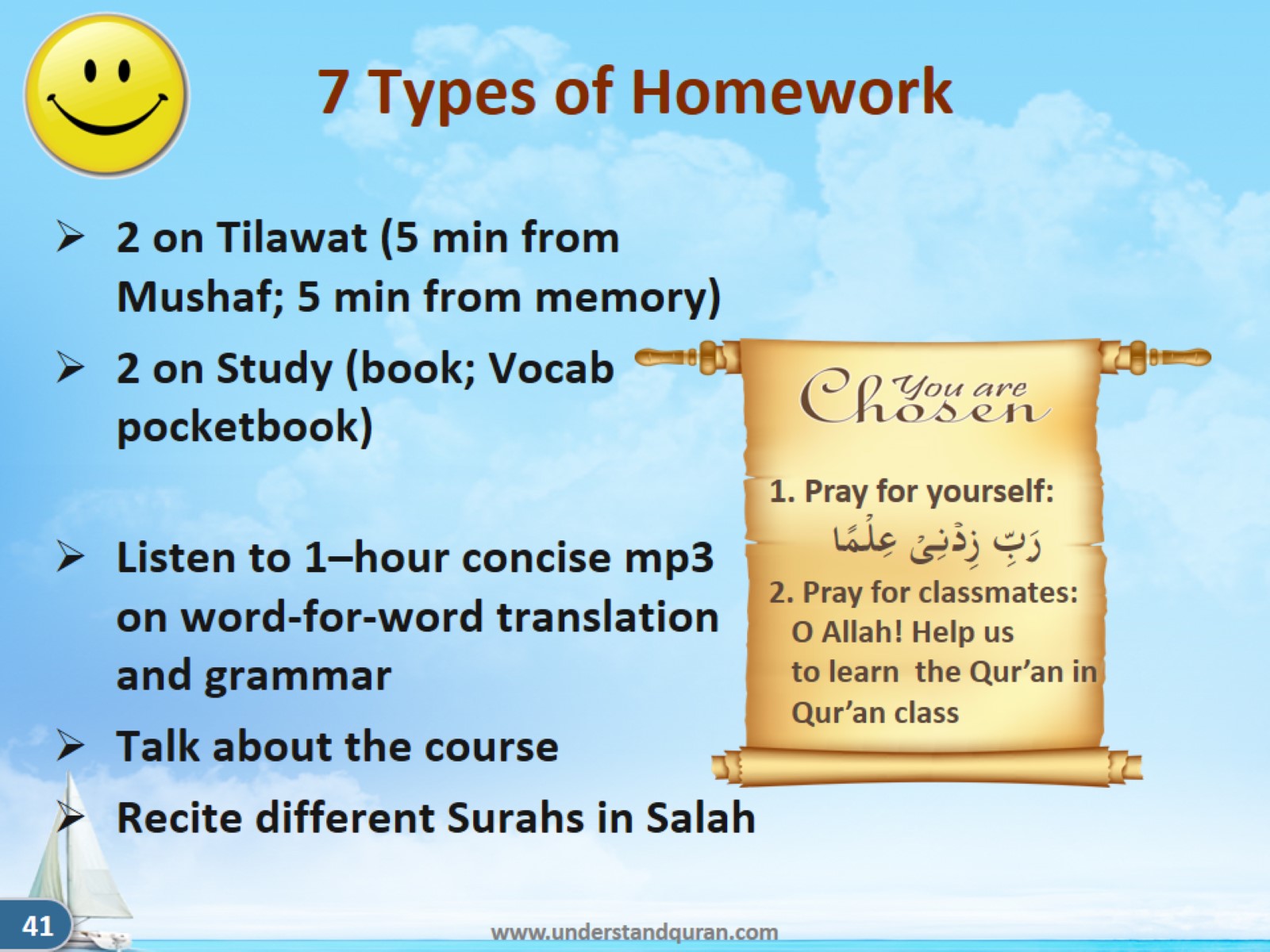 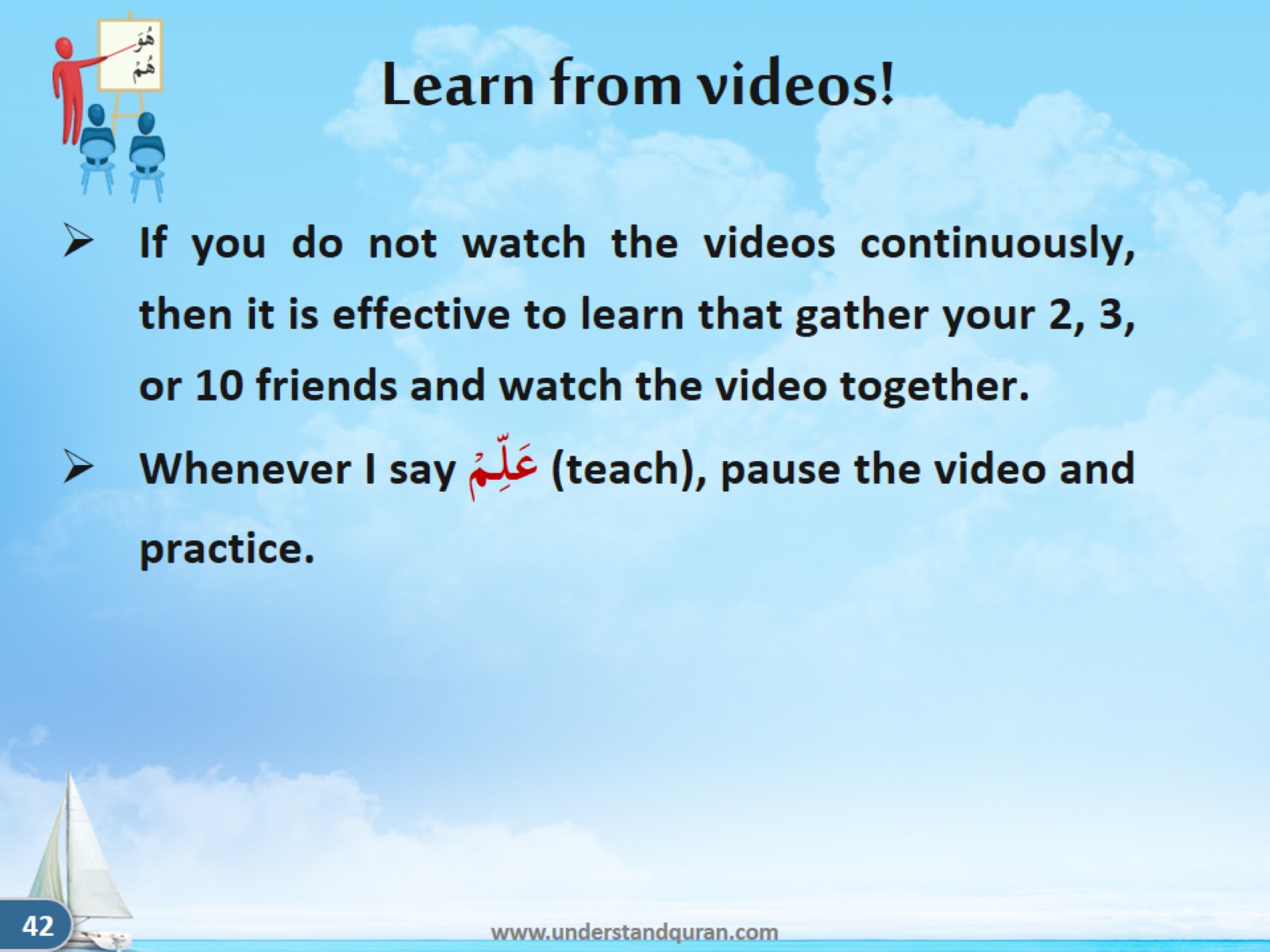 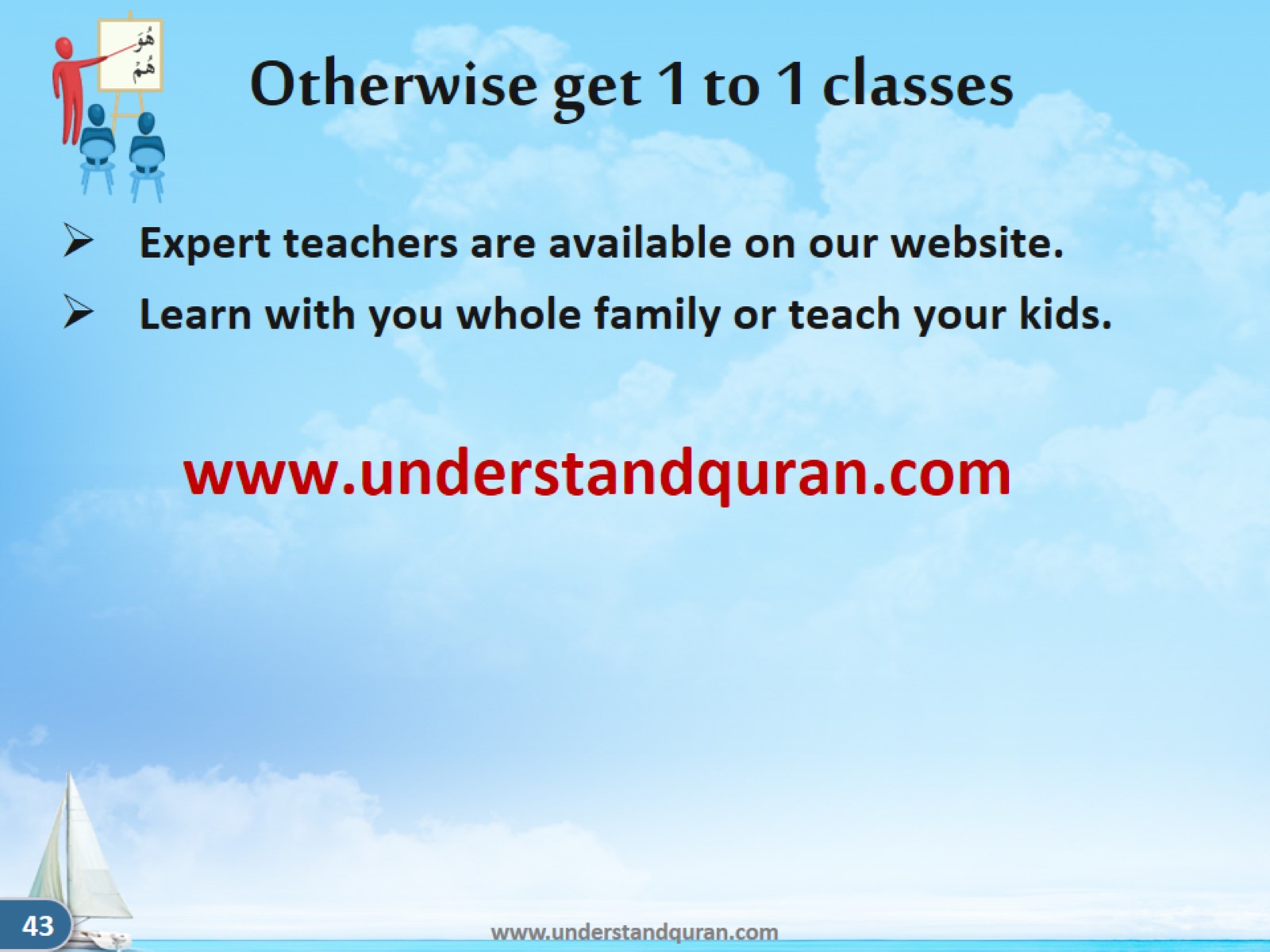 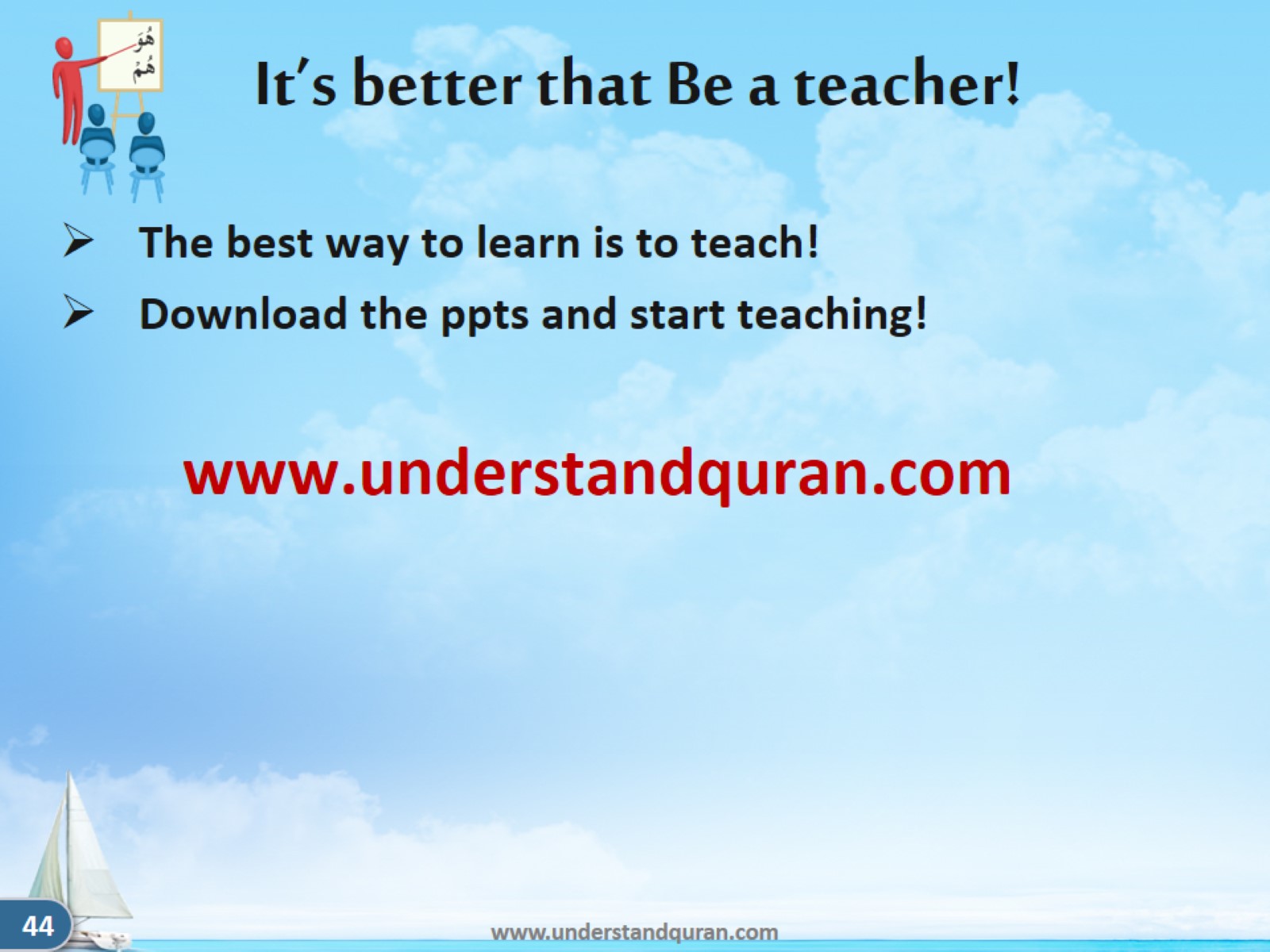 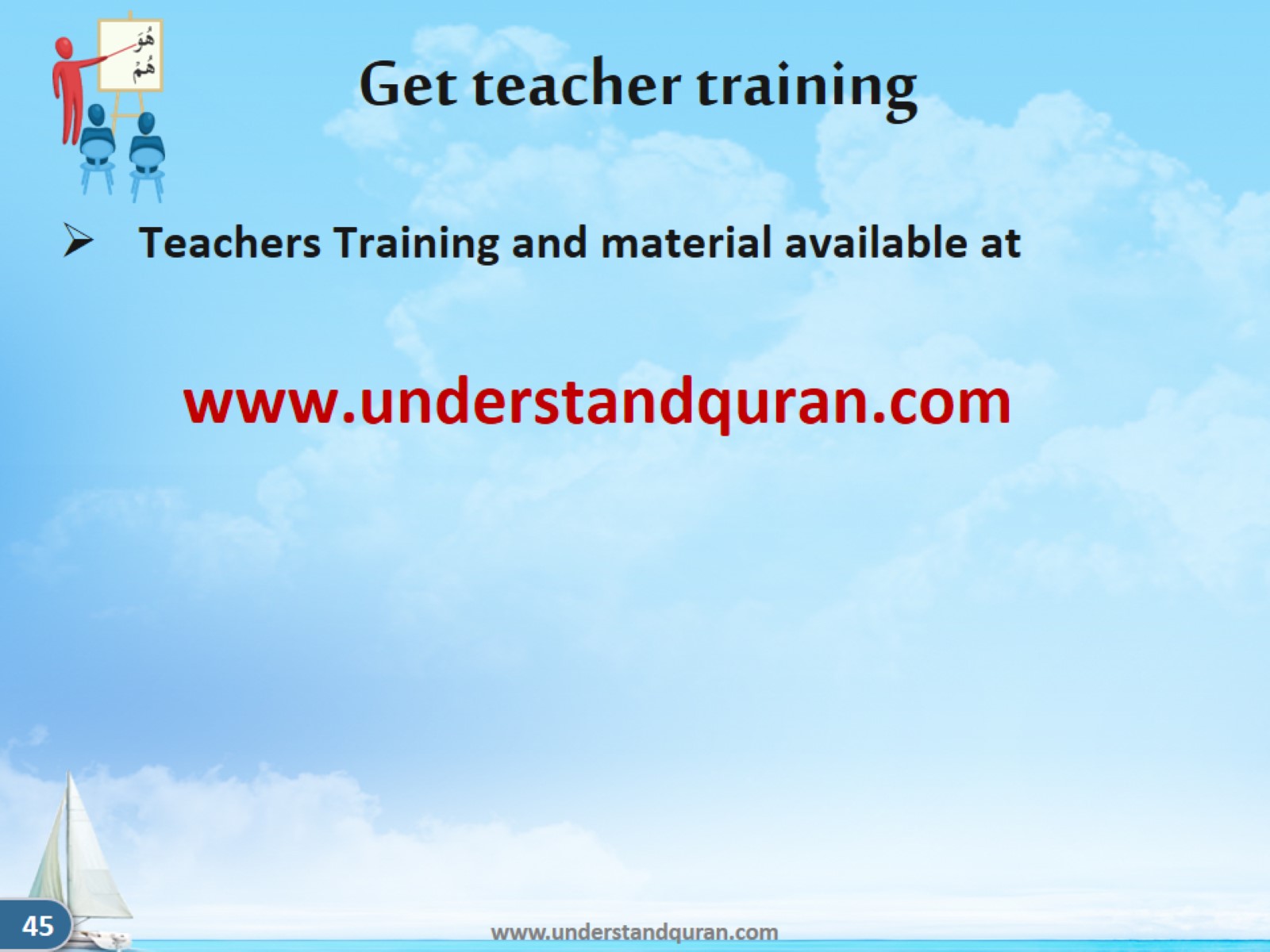 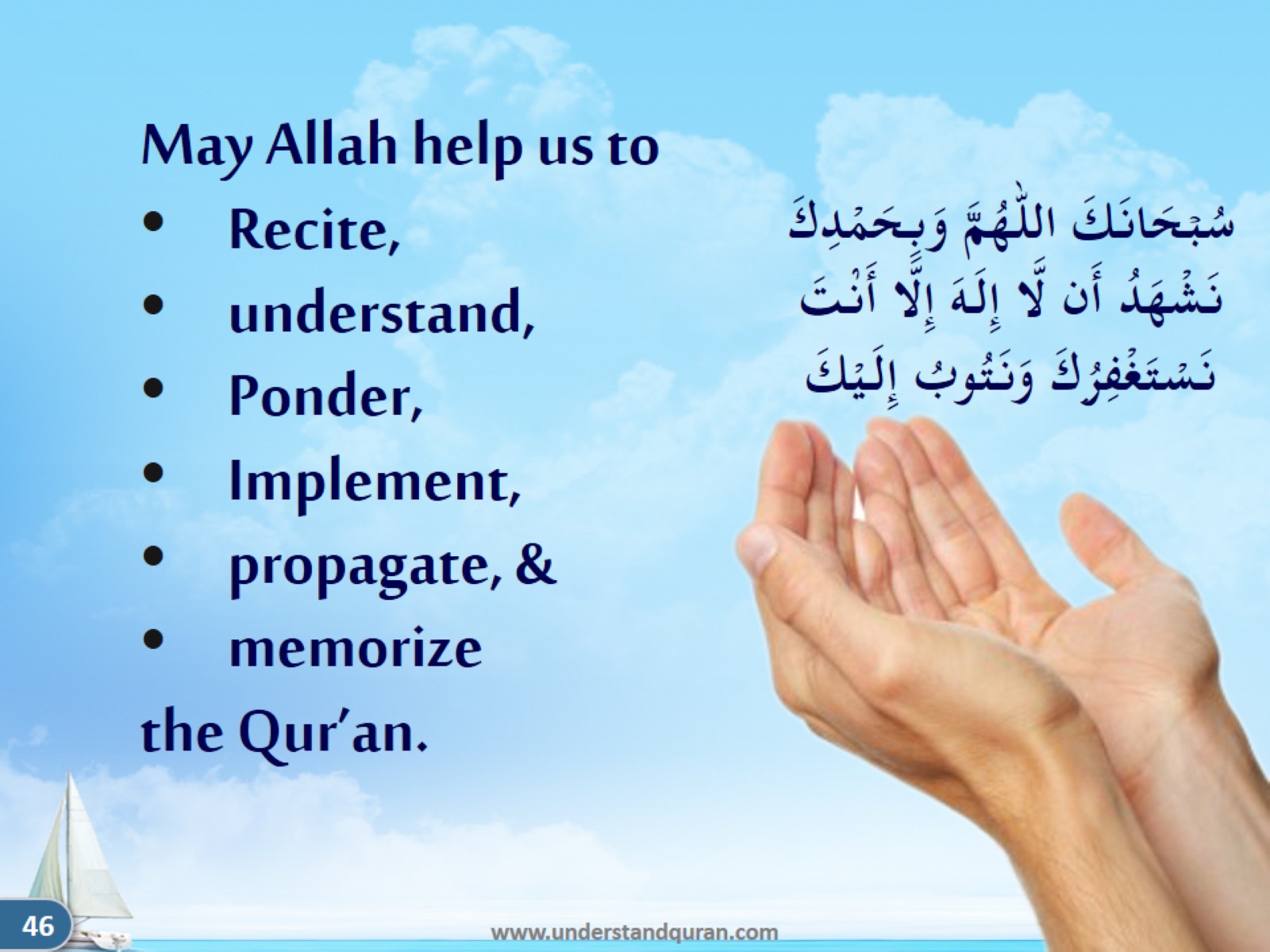